Администрация города Томска
Департамент образования 
МУНИЦИПАЛЬНОЕ АВТОНОМНОЕ ДОШКОЛЬНОЕ ОБРАЗОВАТЕЛЬНОЕ 
УЧРЕЖДЕНИЕ ДЕТСКИЙ САД № 39 г. ТОМСК
634021, город Томск, ул. Алтайская 128, телефон 45-06-40
Лексическая тема
«Зимние забавы»
Учитель –логопед:
Савинцева Алёна Сергеевна
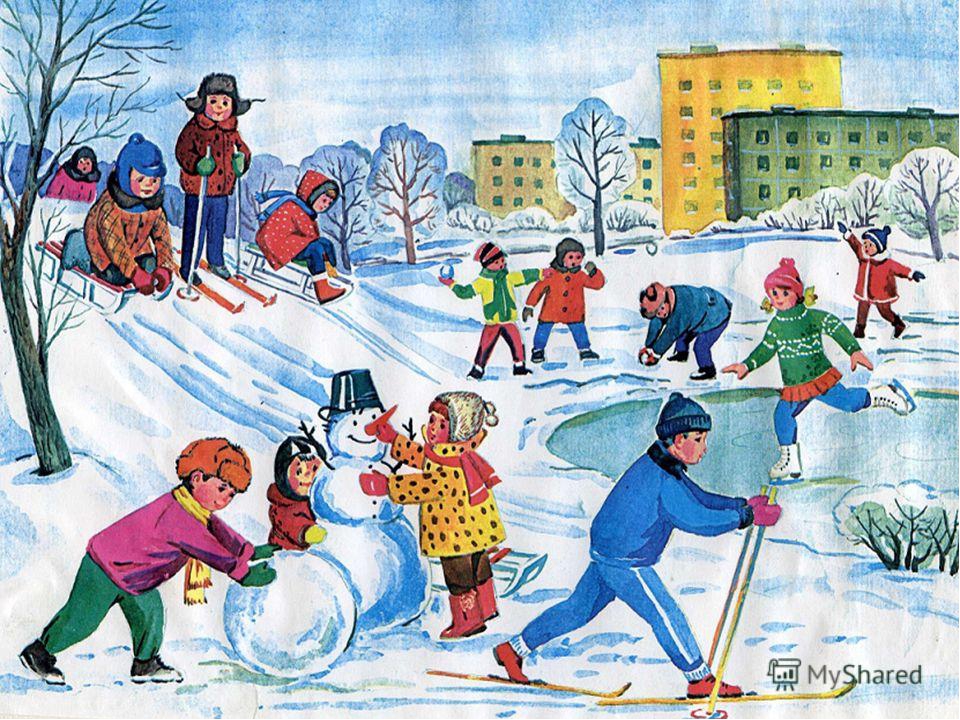 Рассмотри картинку. Расскажи, что можно делать зимой?
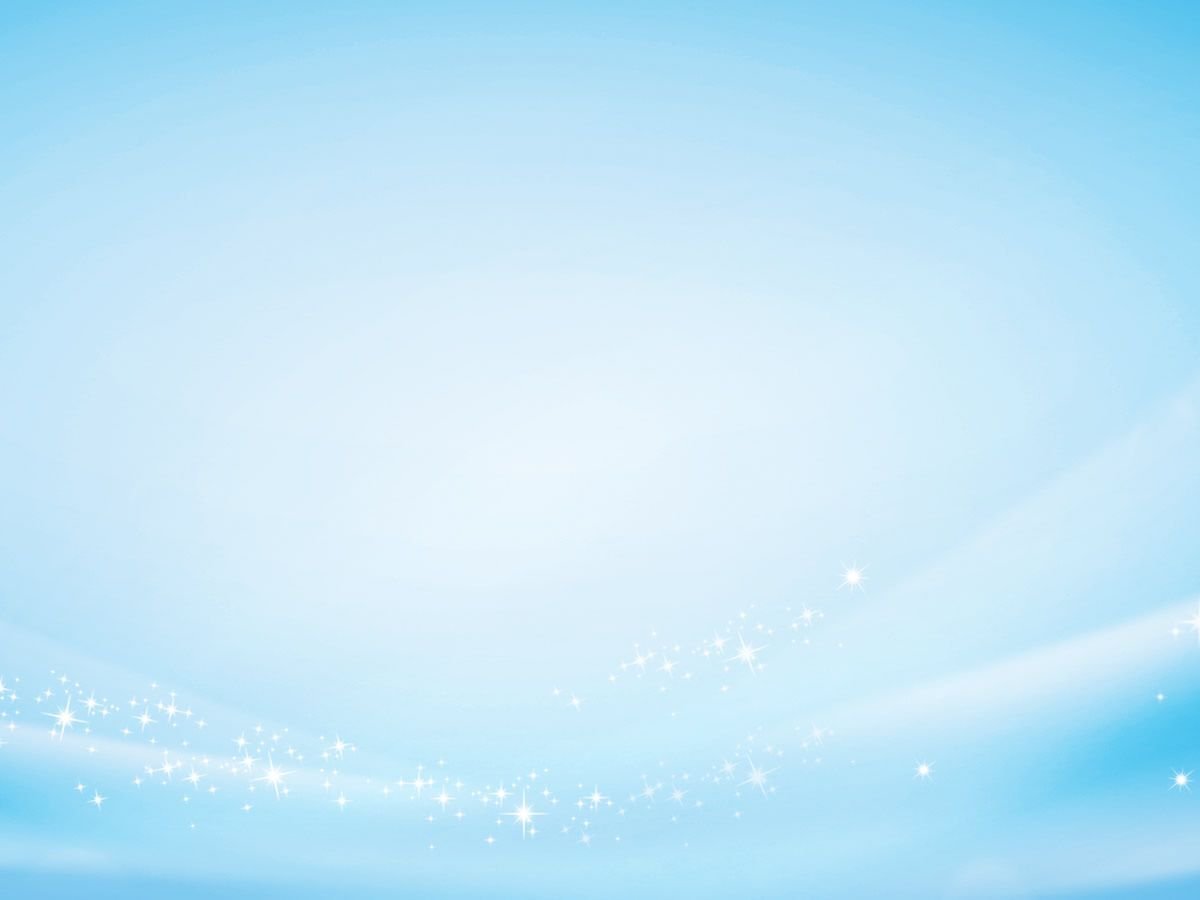 Один-много
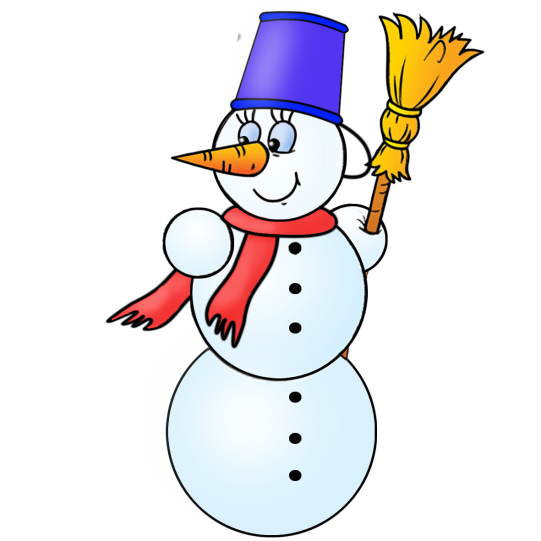 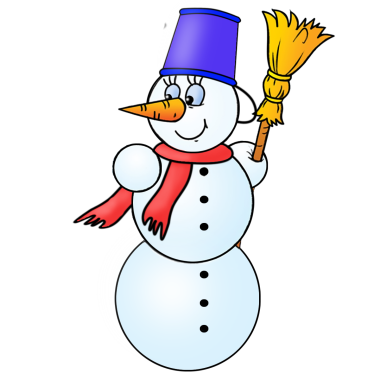 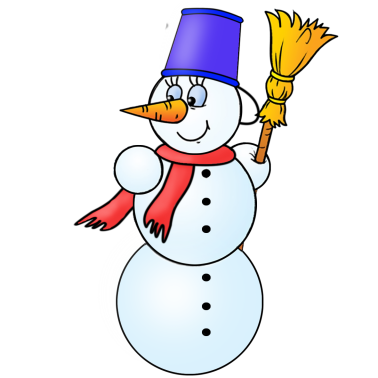 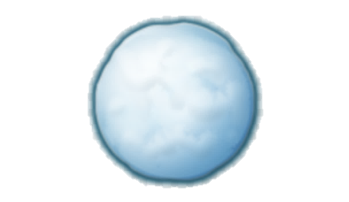 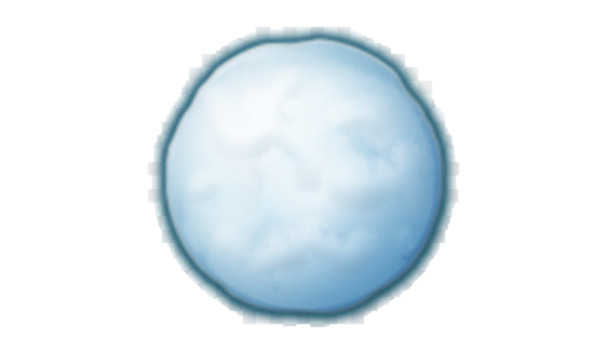 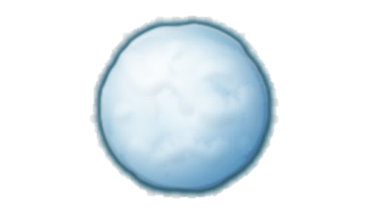 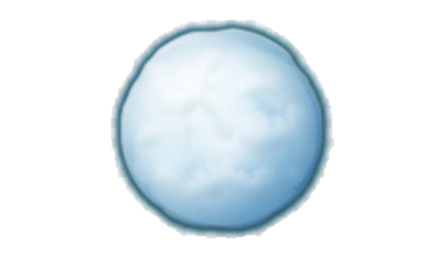 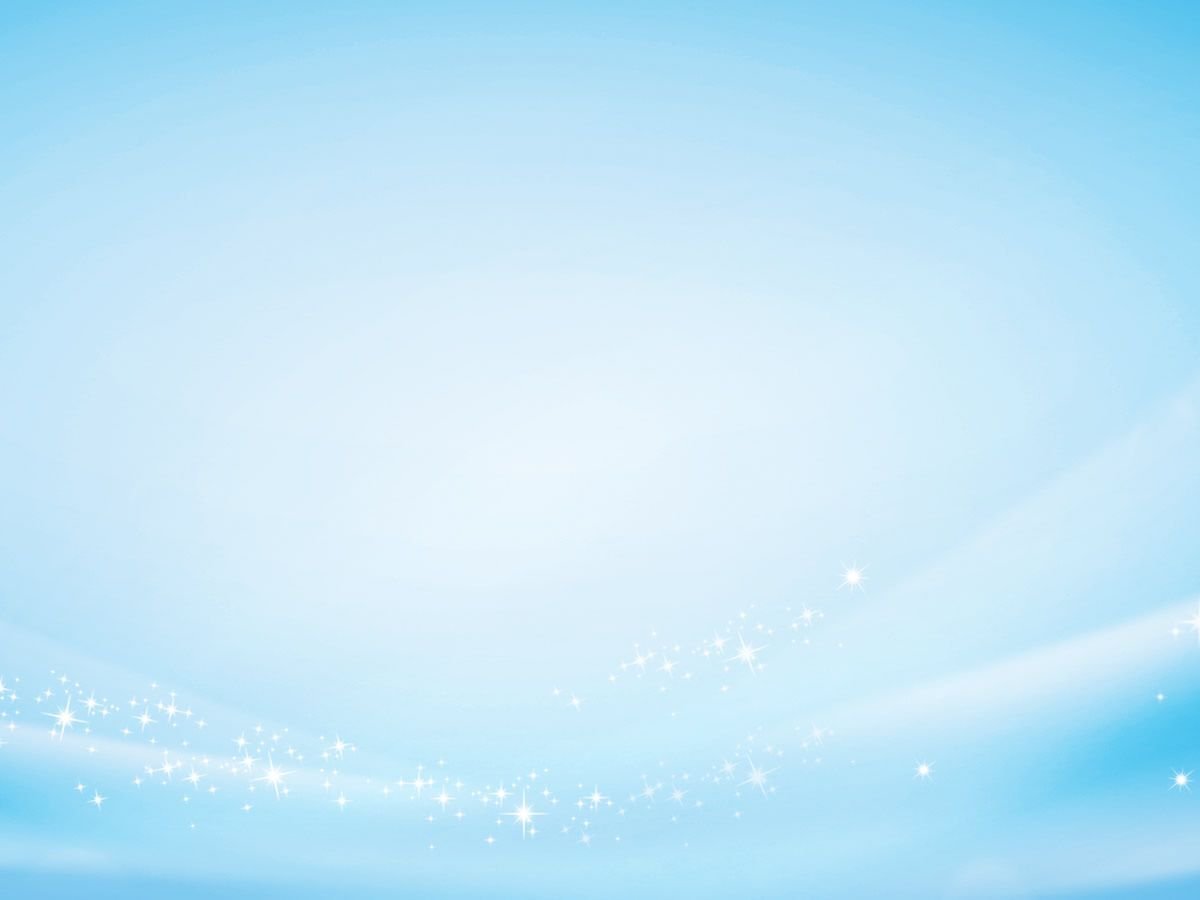 Один-много
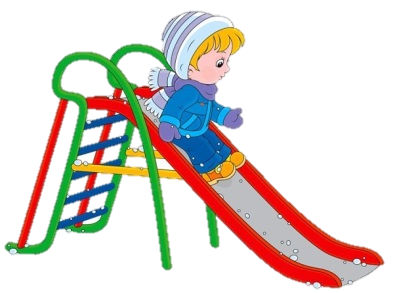 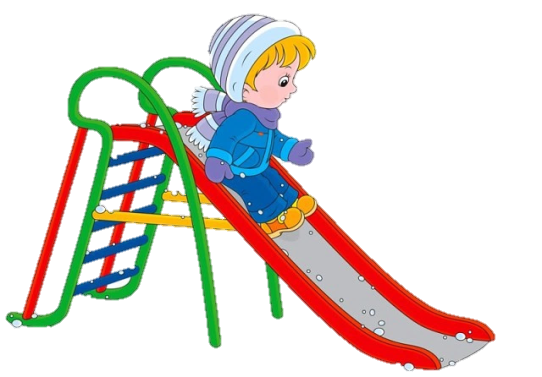 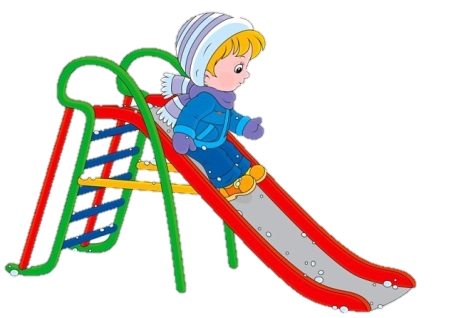 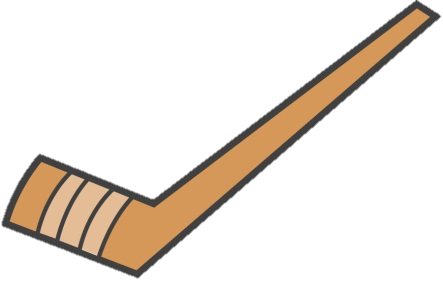 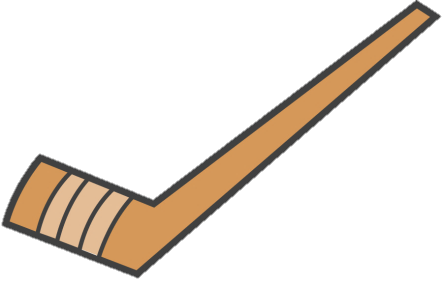 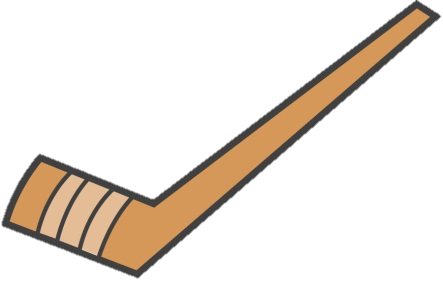 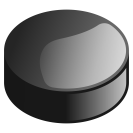 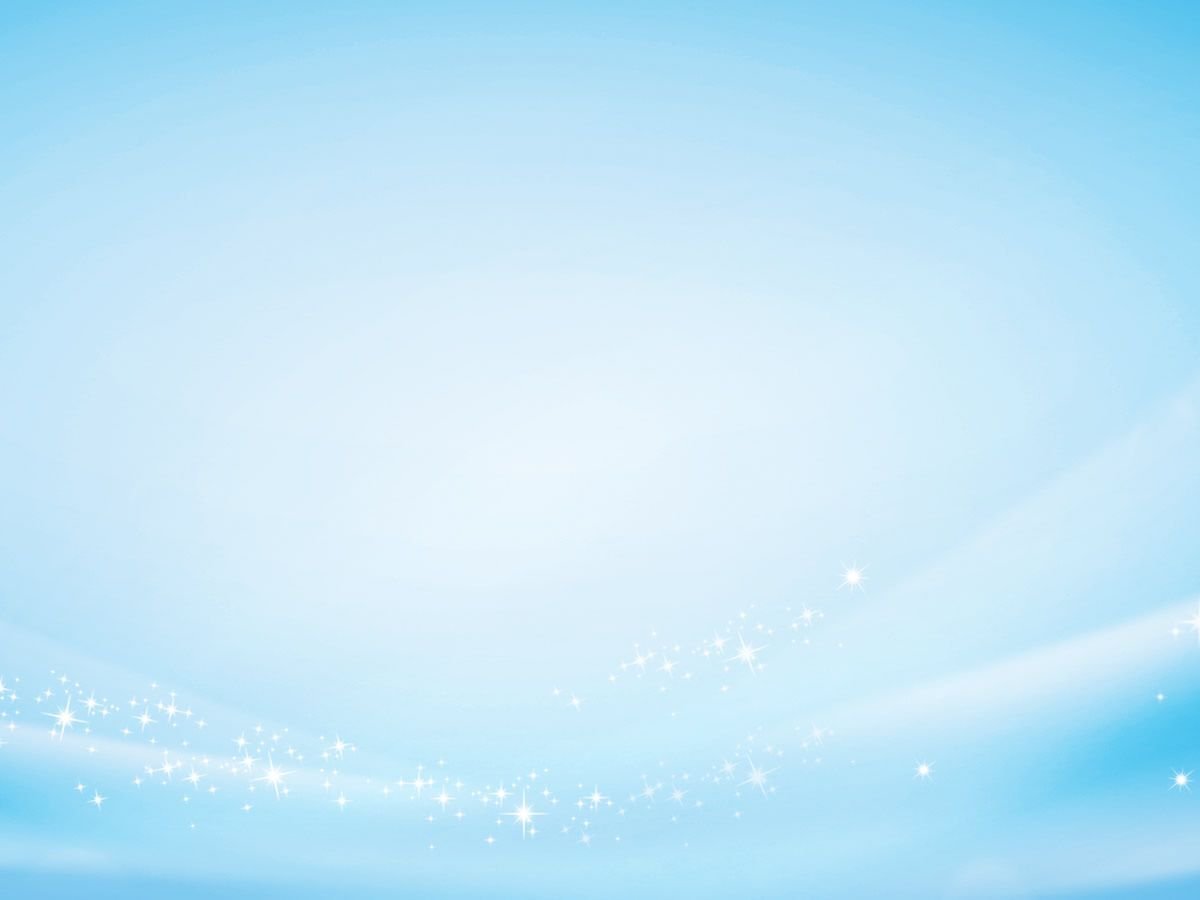 Один-много
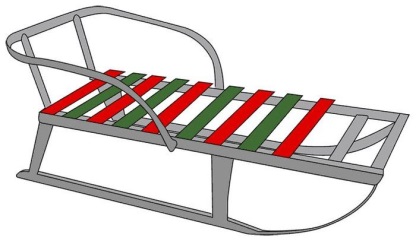 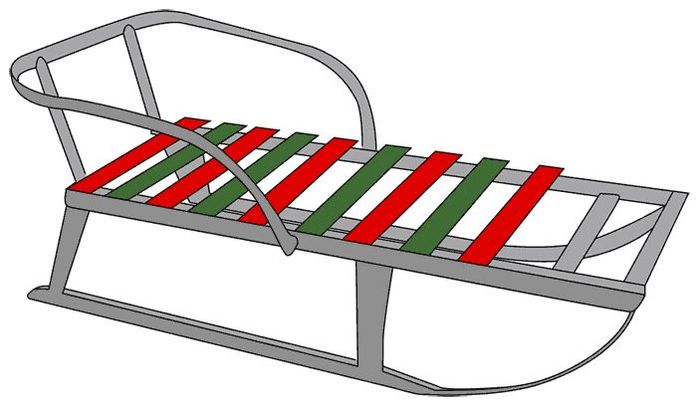 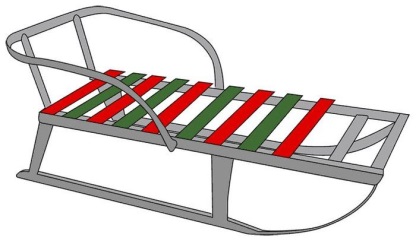 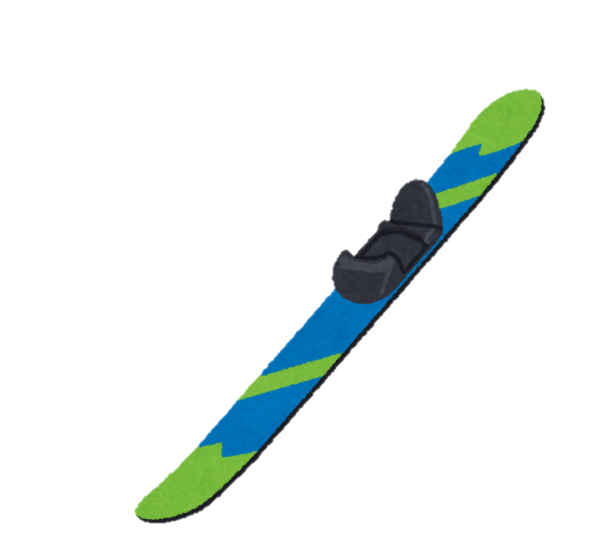 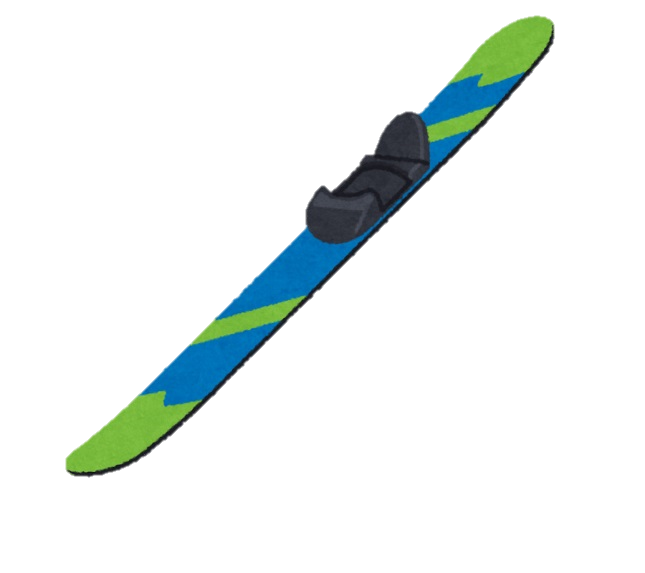 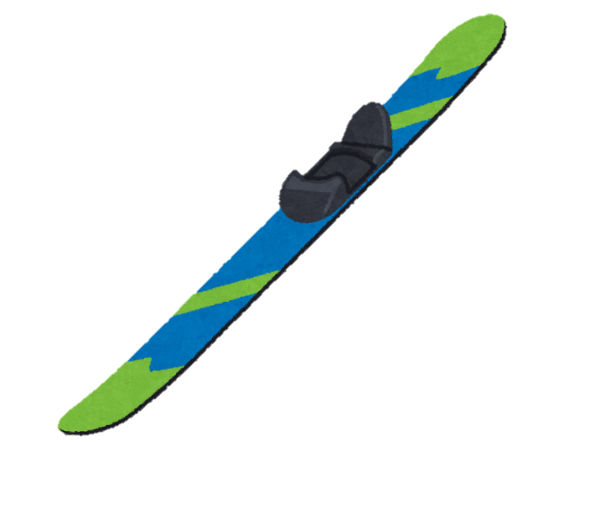 Посчитай  (нажимаем 5 раз).
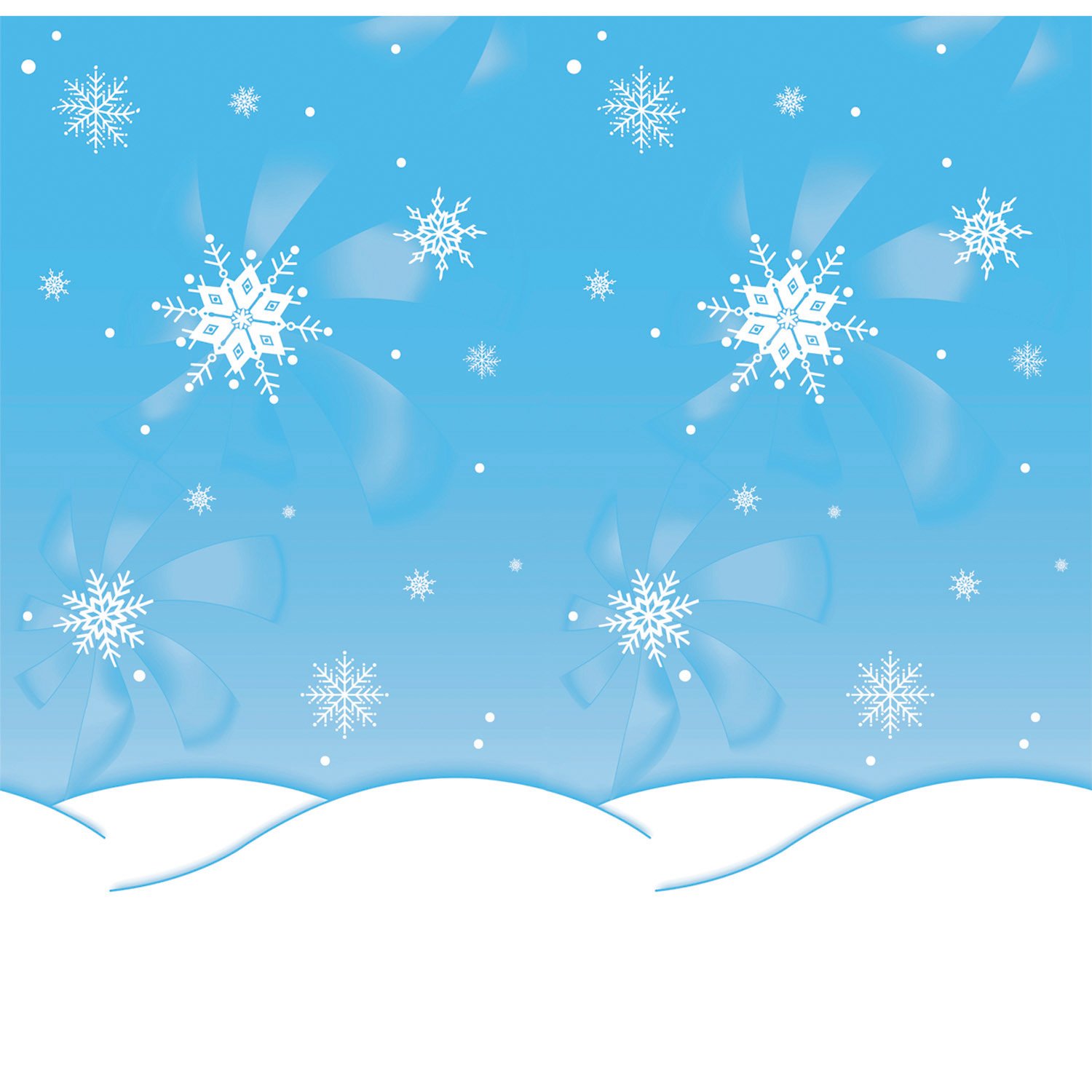 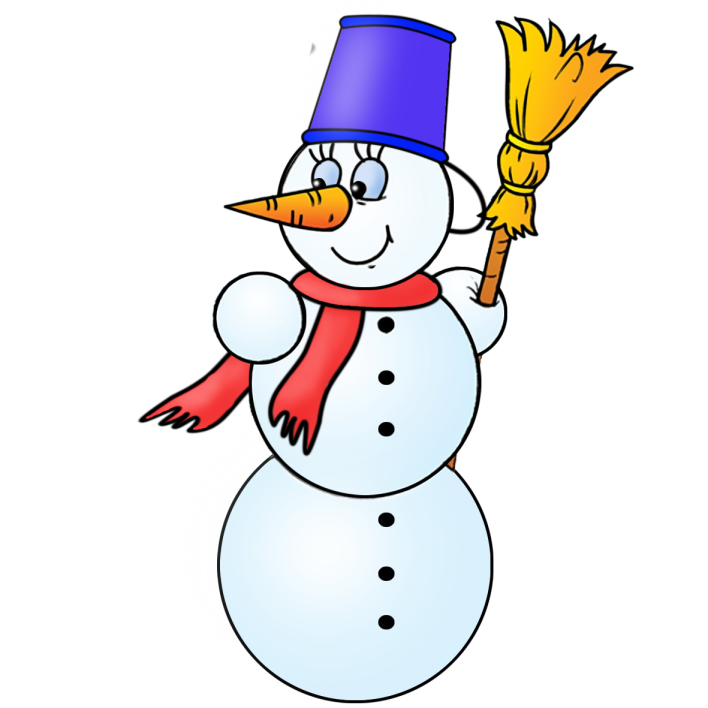 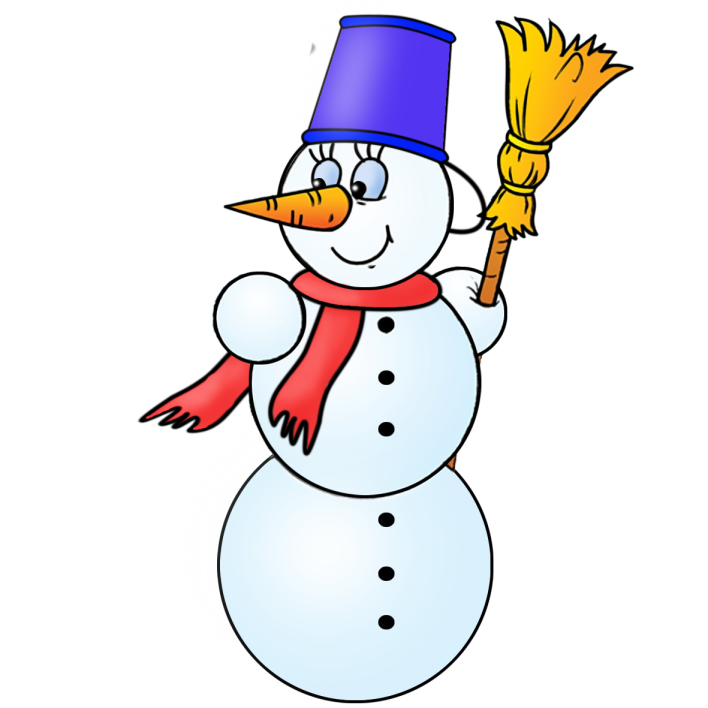 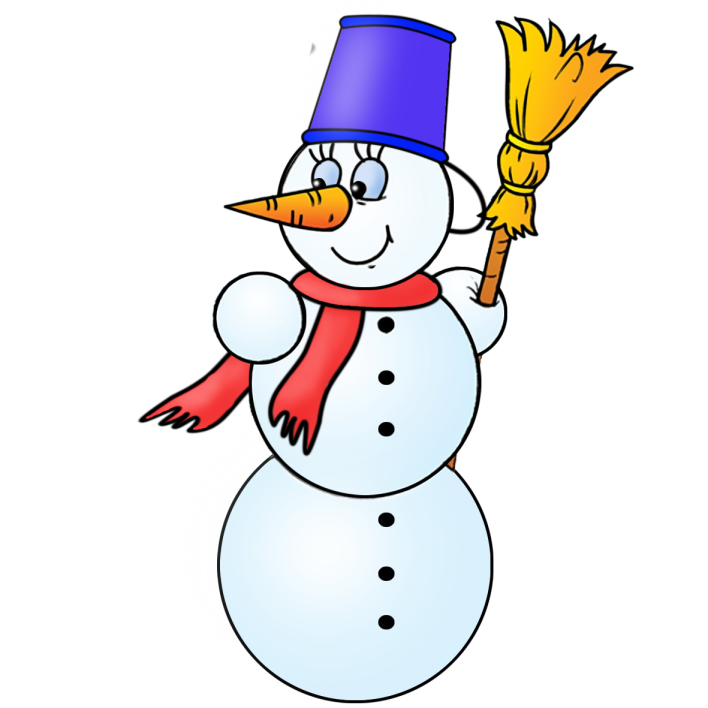 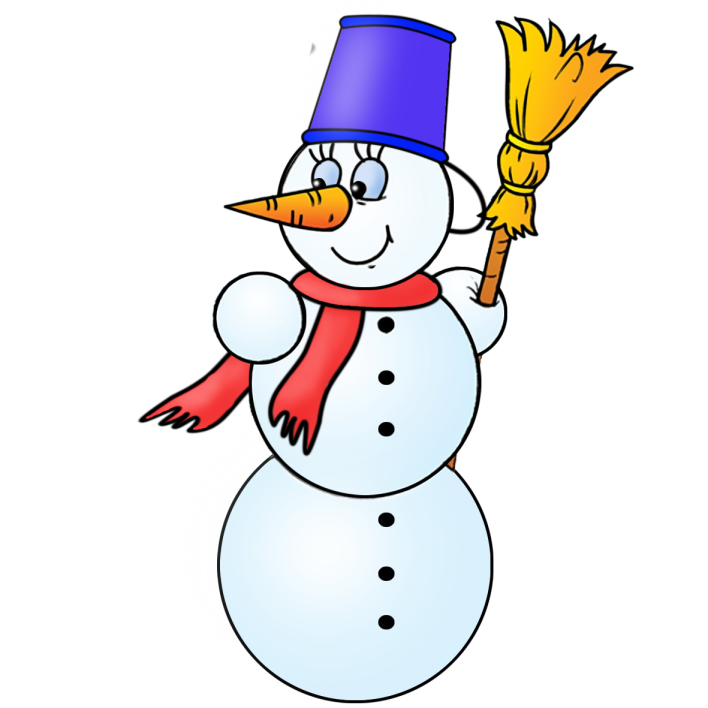 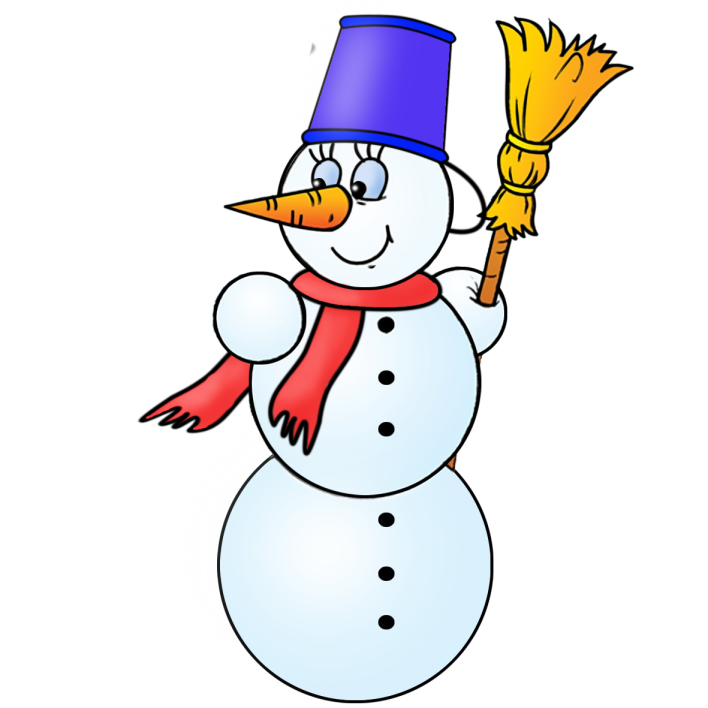 Посчитай  (нажимаем 5 раз).
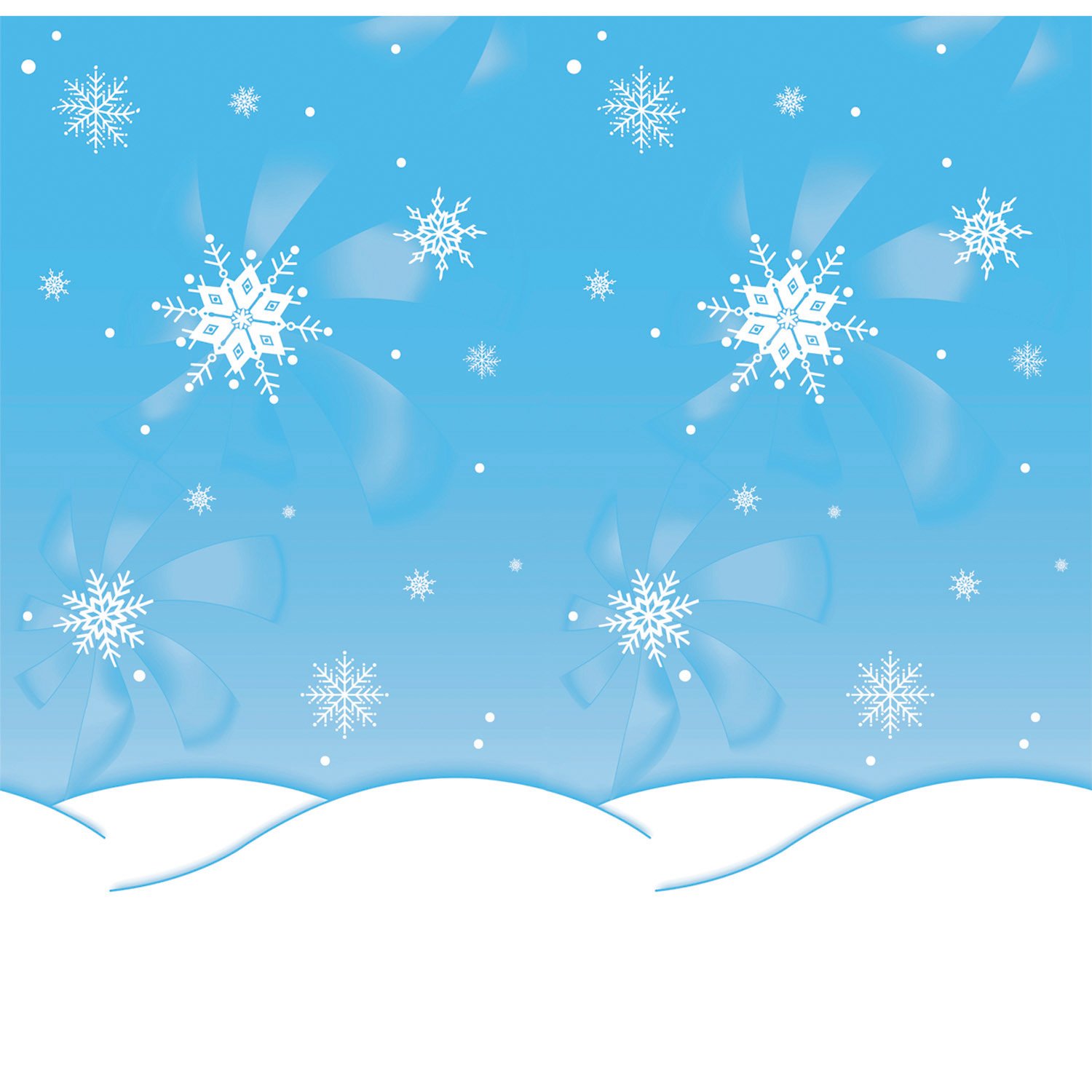 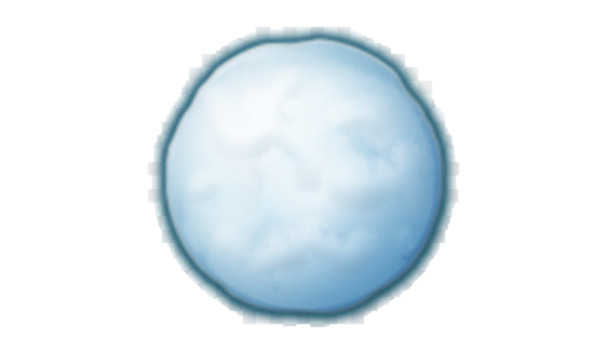 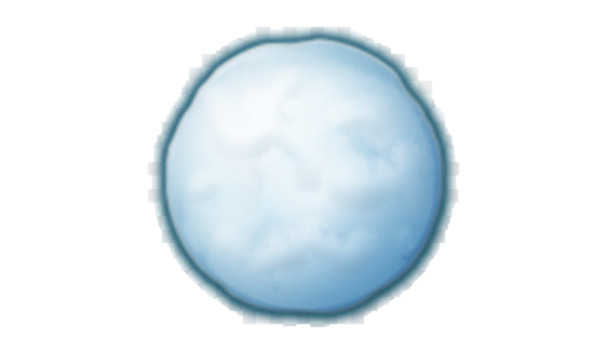 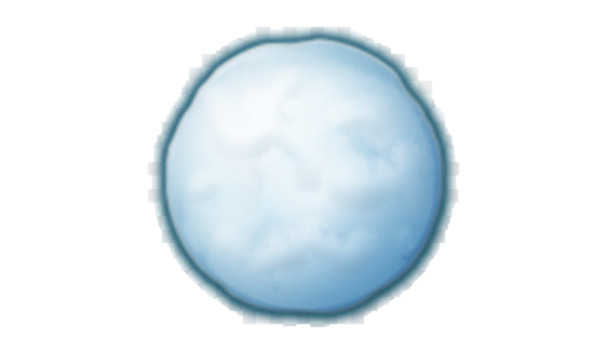 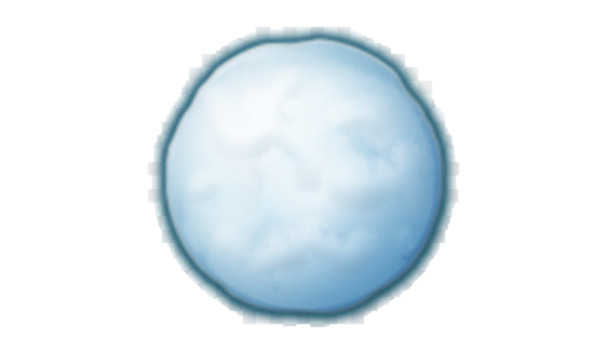 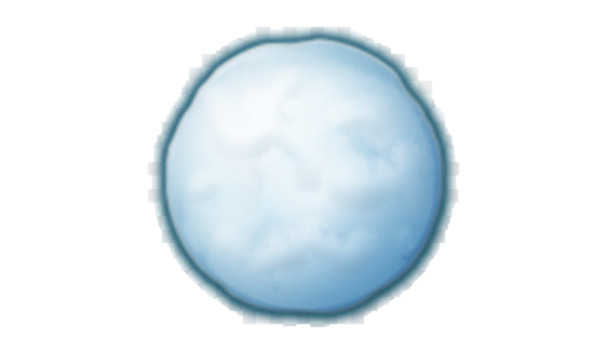 Посчитай  (нажимаем 5 раз).
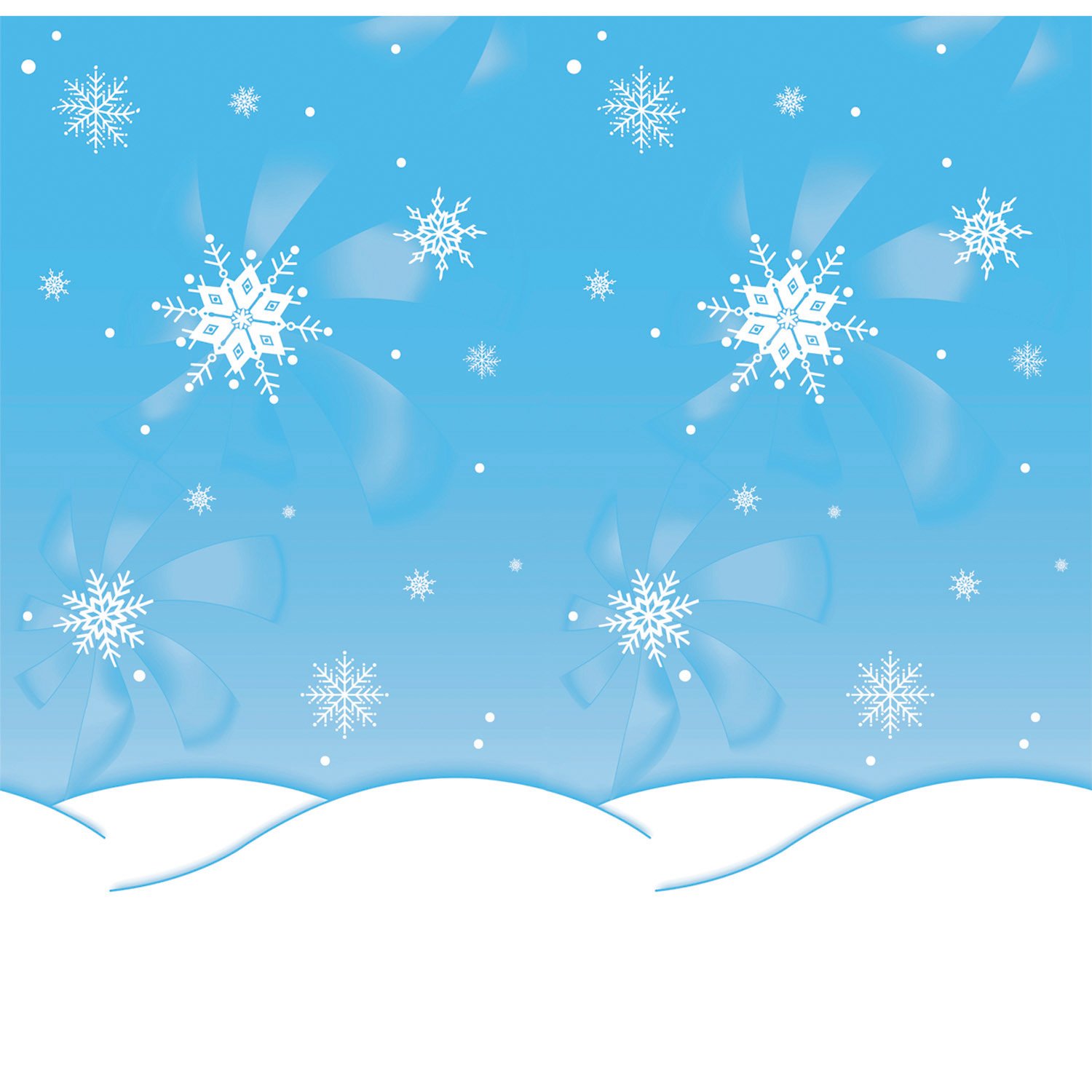 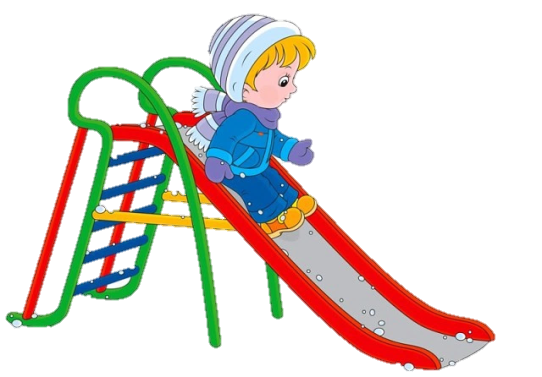 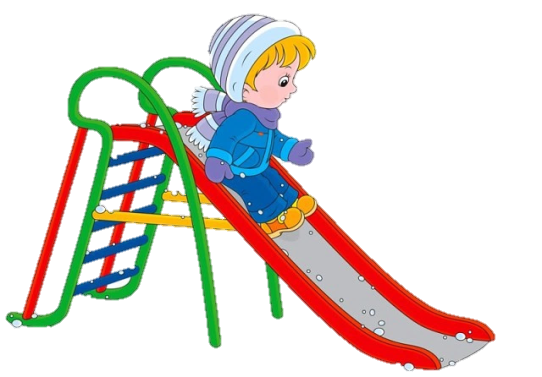 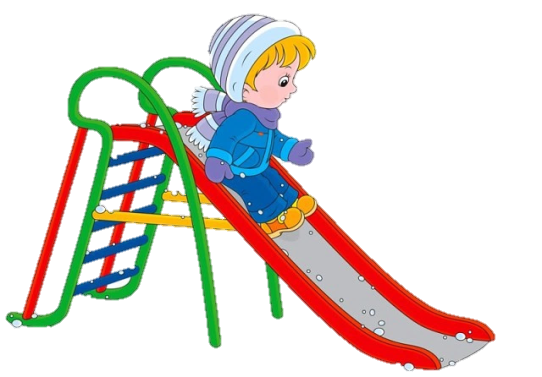 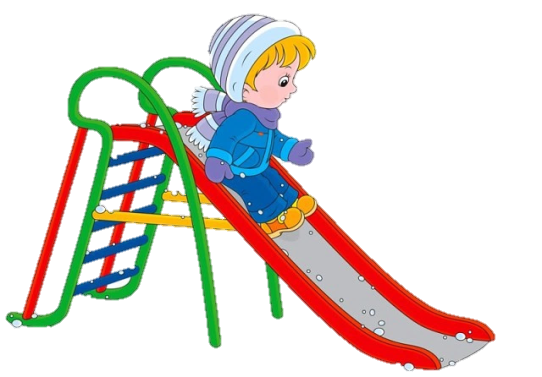 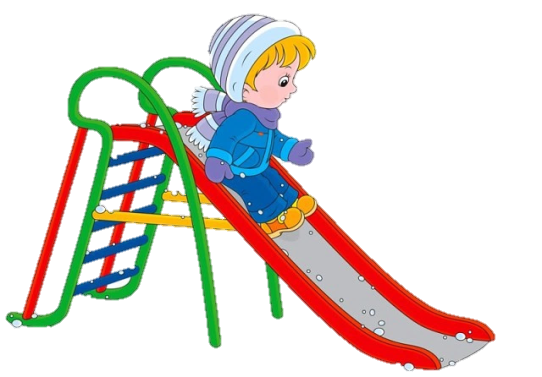 Посчитай  (нажимаем 5 раз).
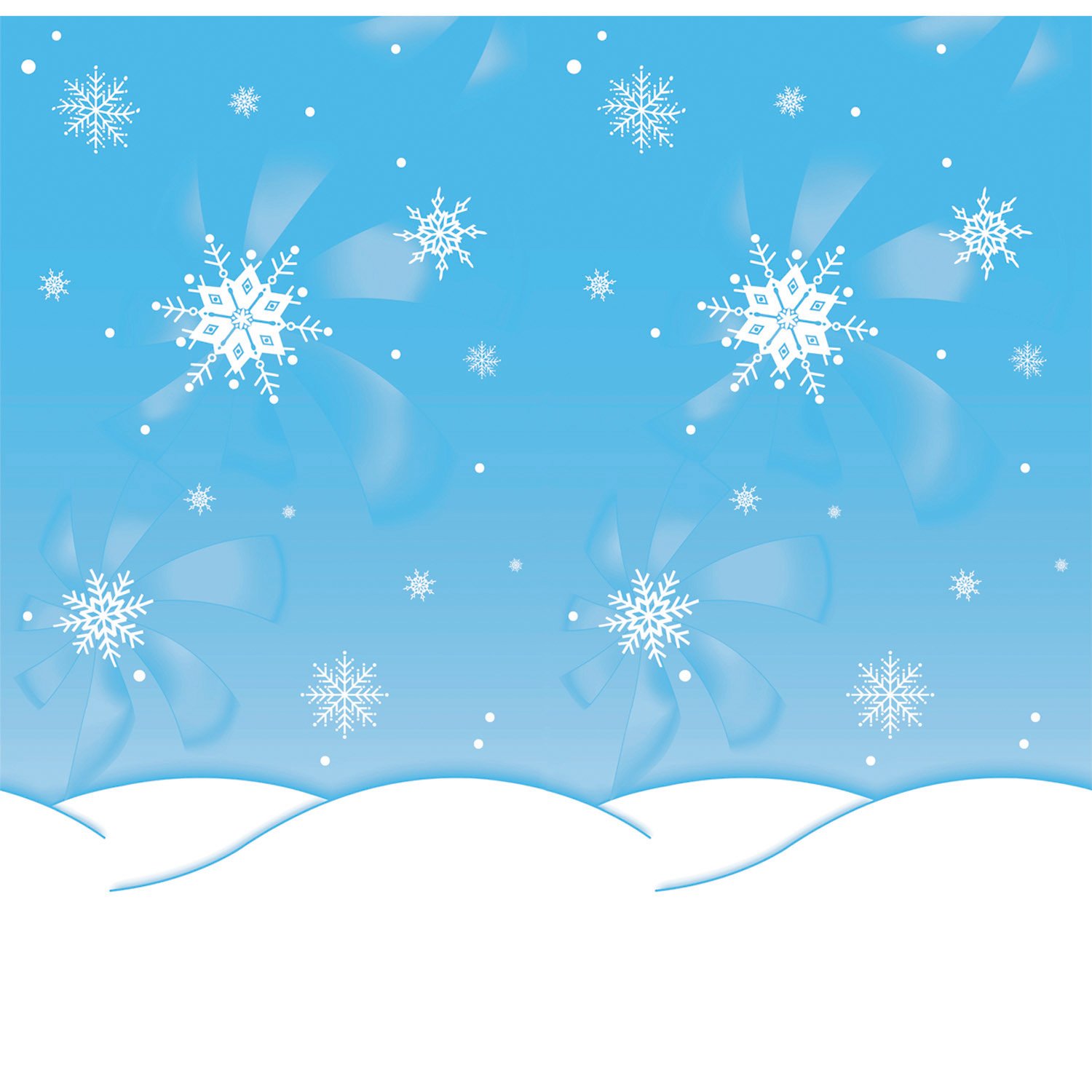 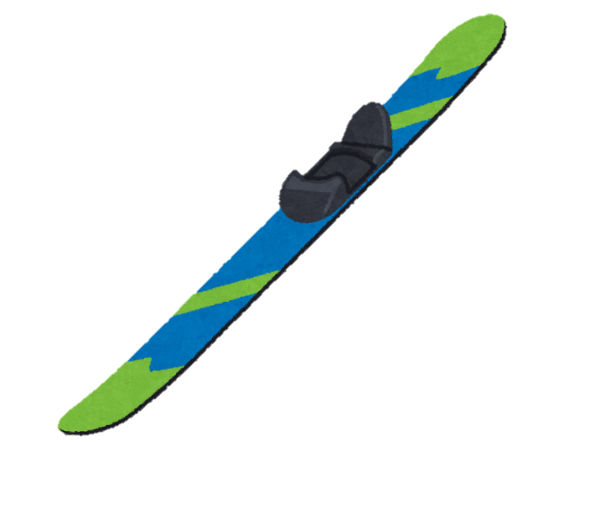 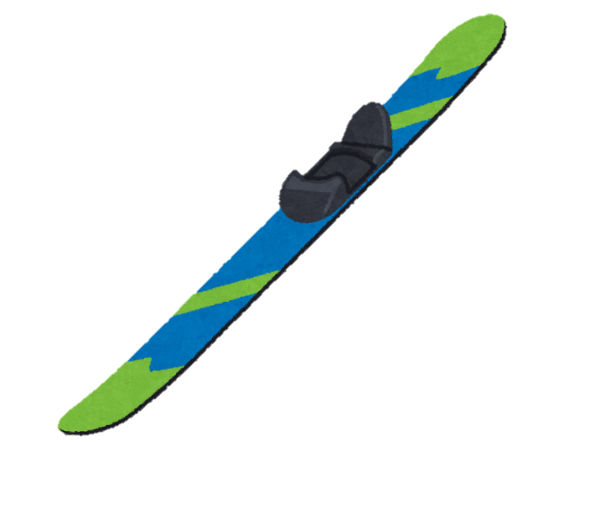 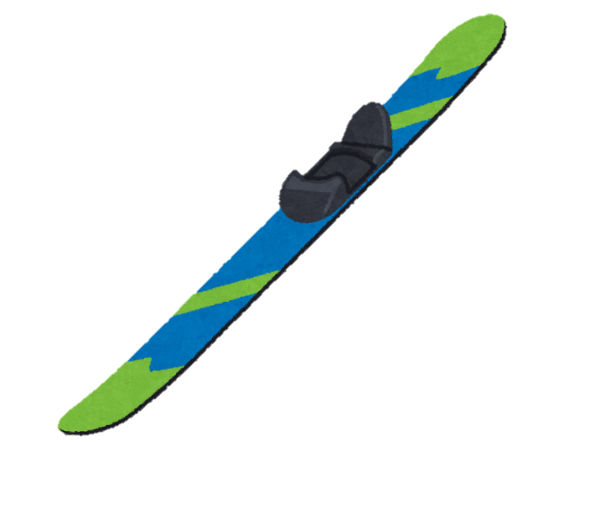 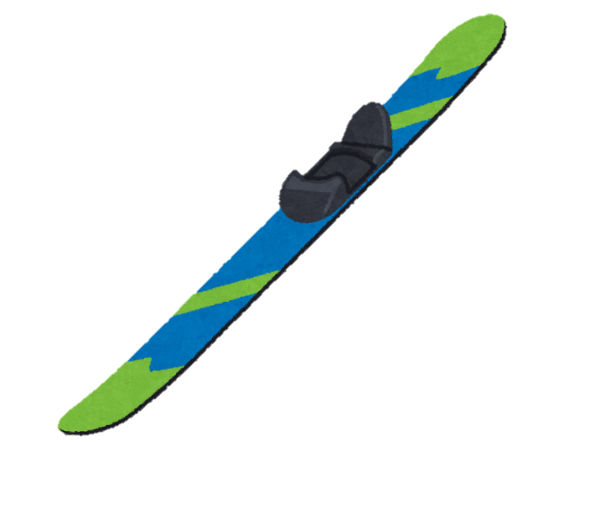 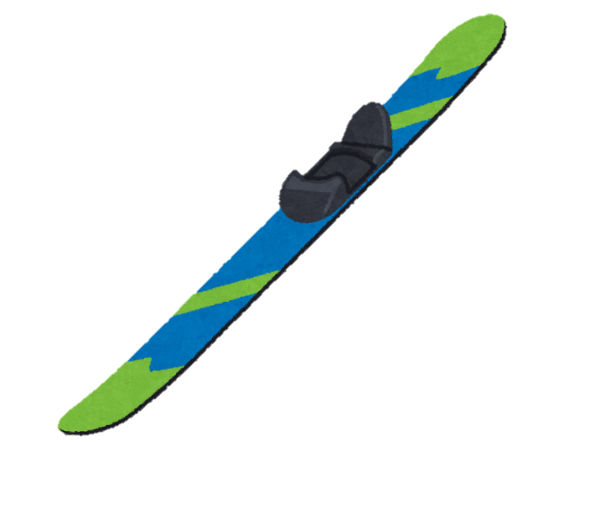 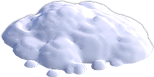 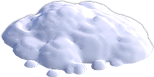 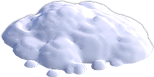 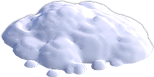 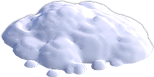 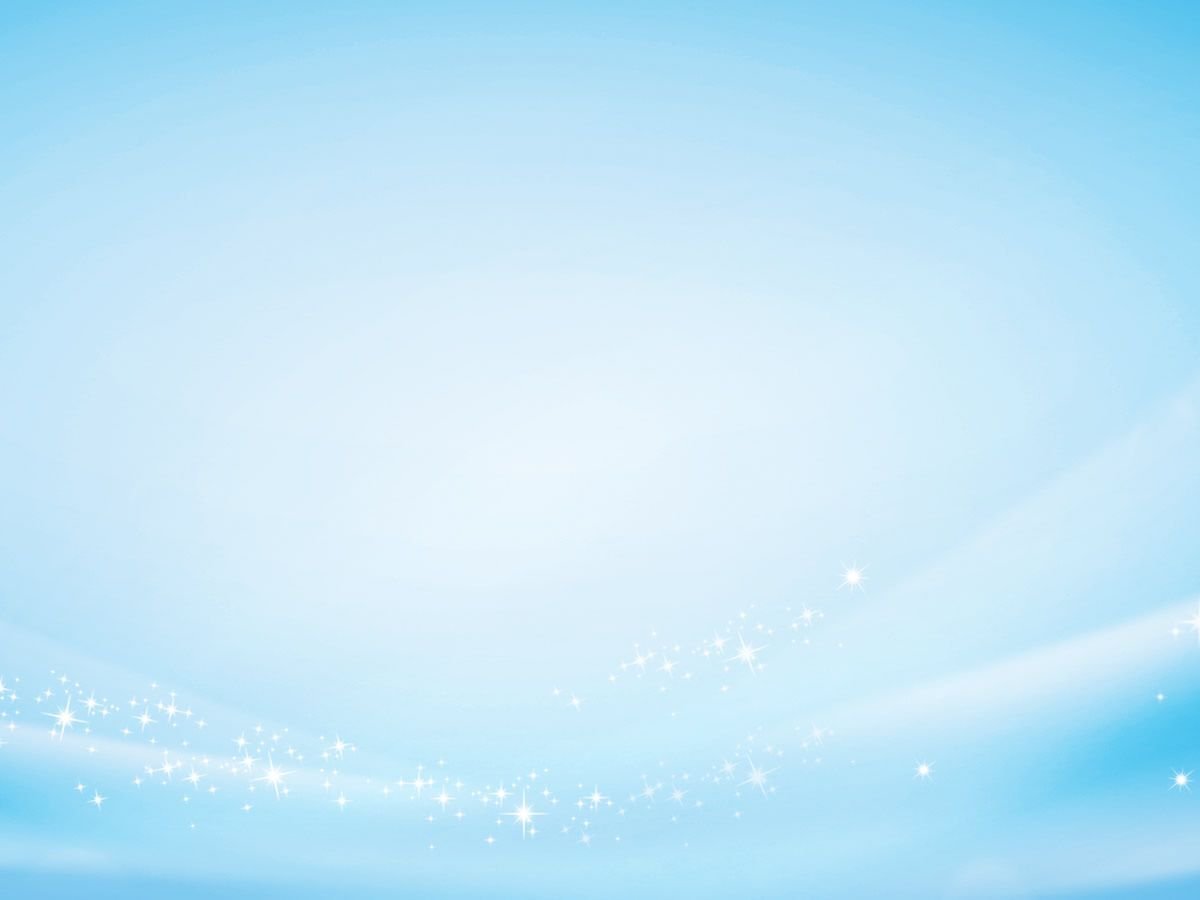 Назови ласково
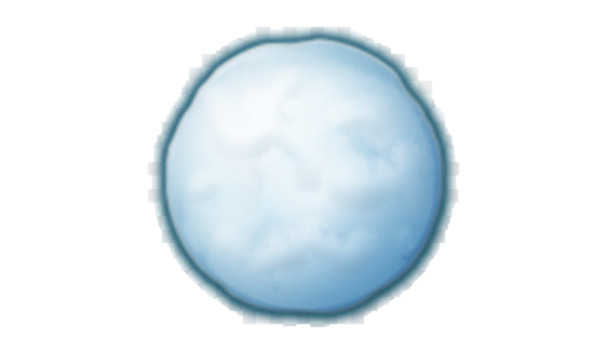 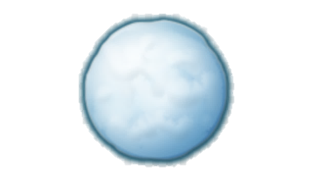 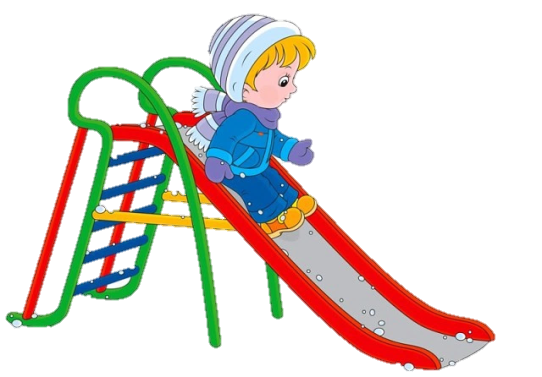 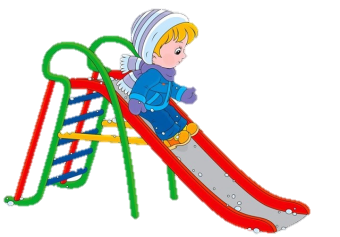 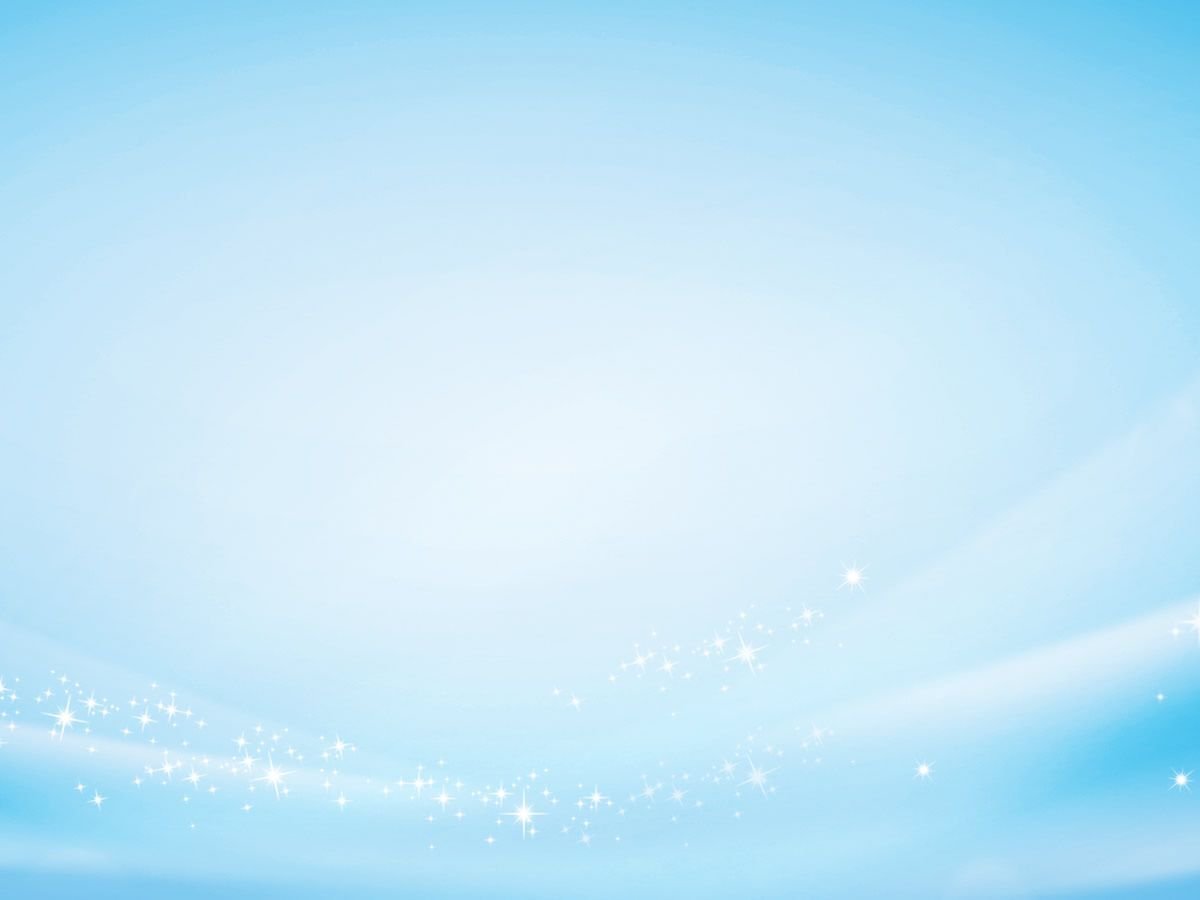 Назови ласково
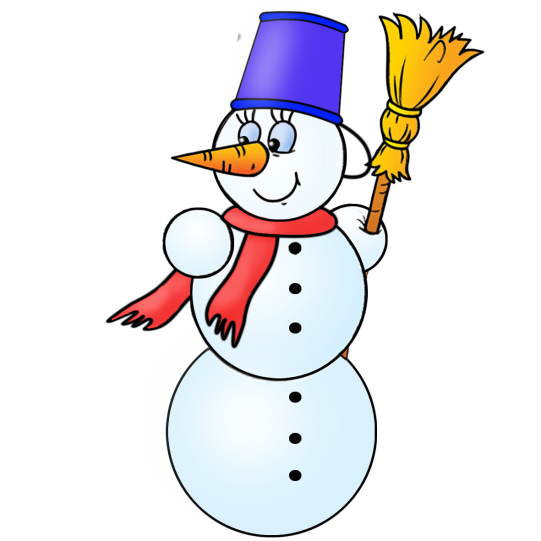 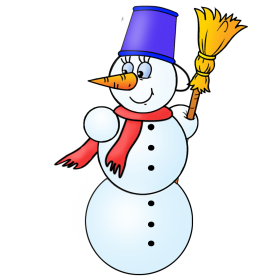 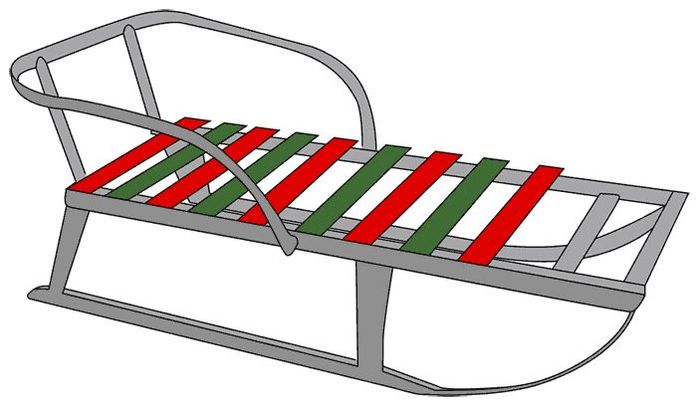 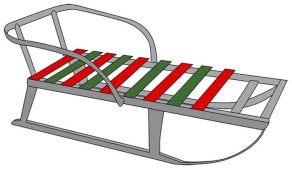 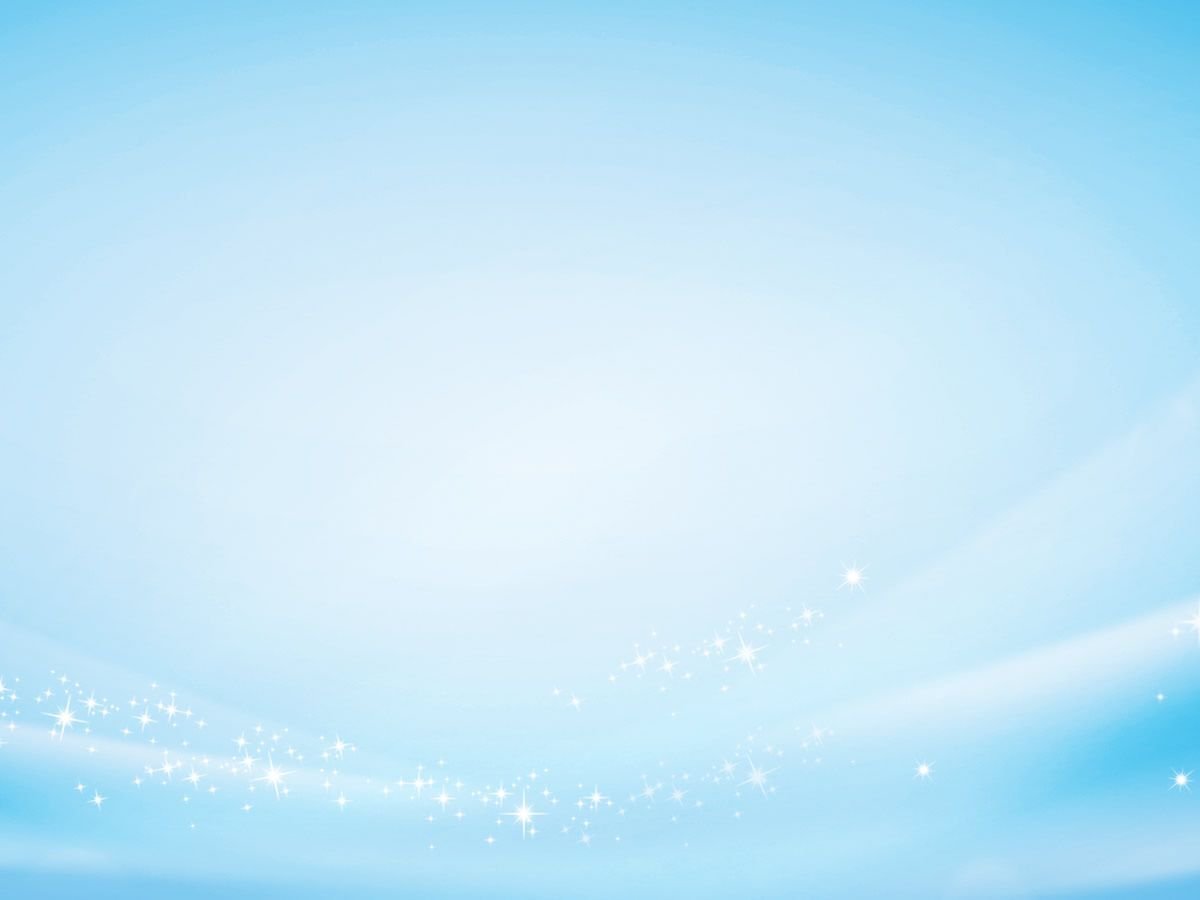 Назови ласково
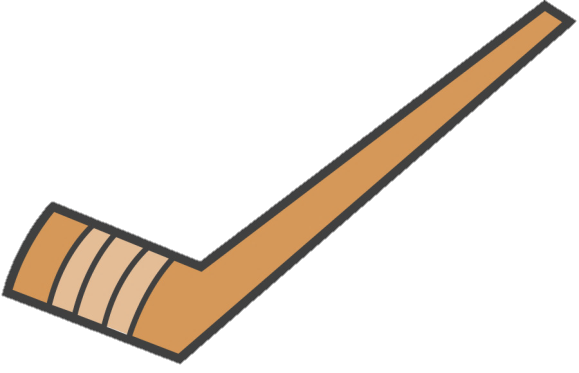 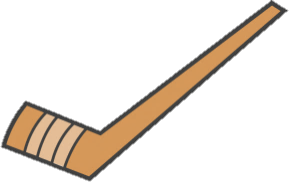 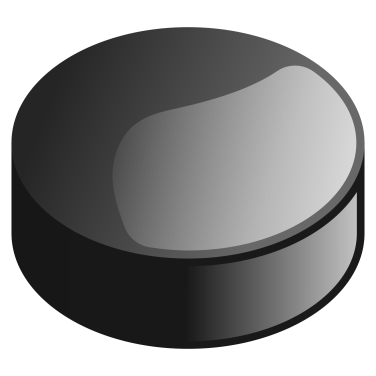 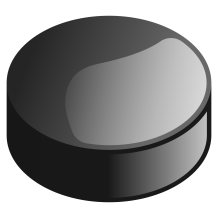 Определи количество слогов
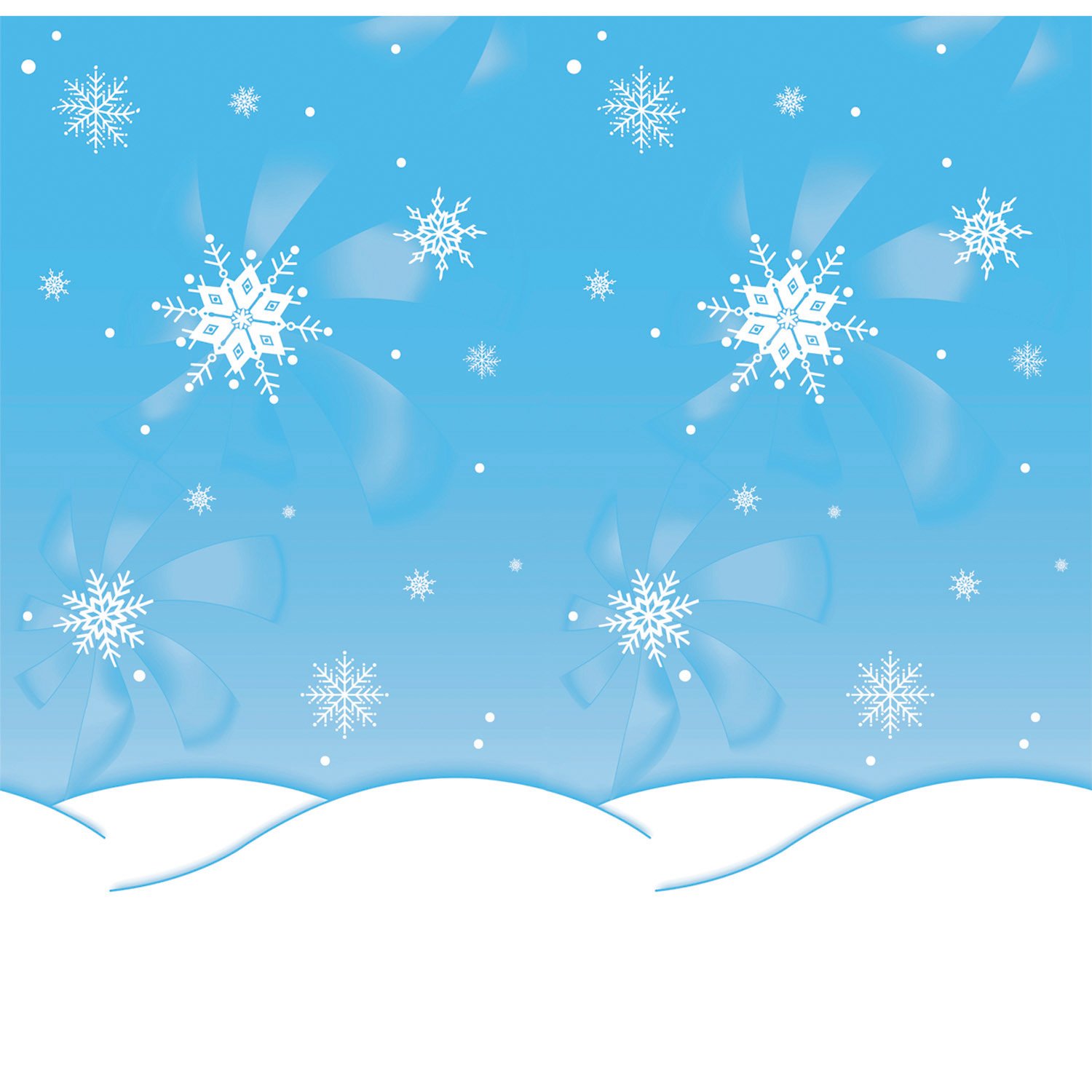 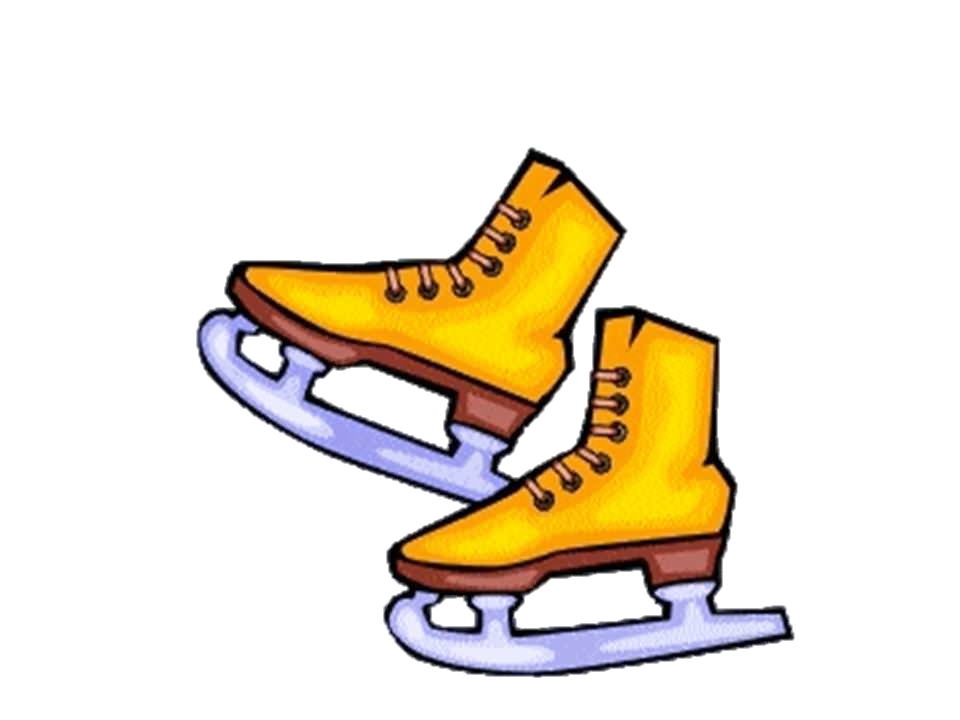 2 слога
КОНЬ
КИ
Определи количество слогов
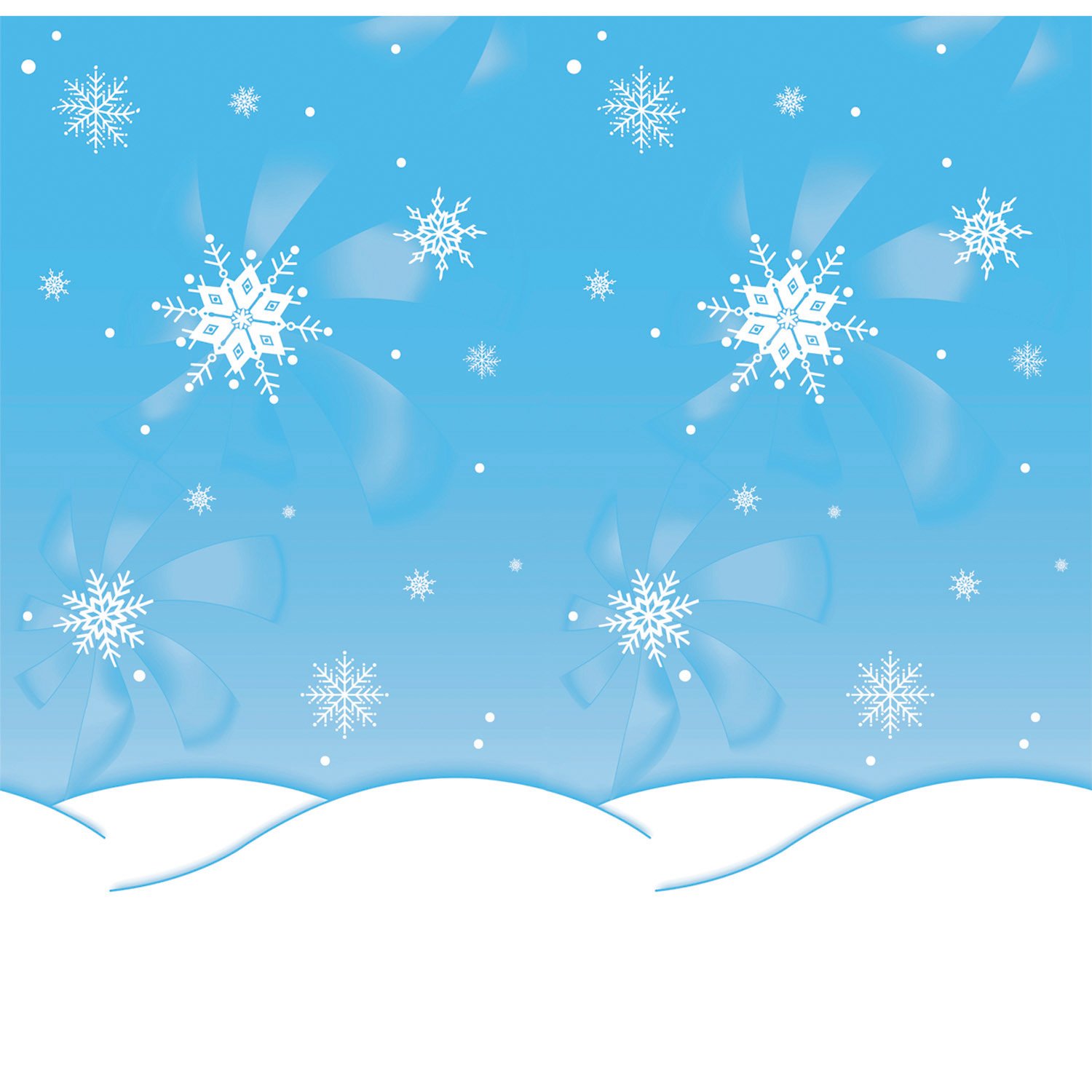 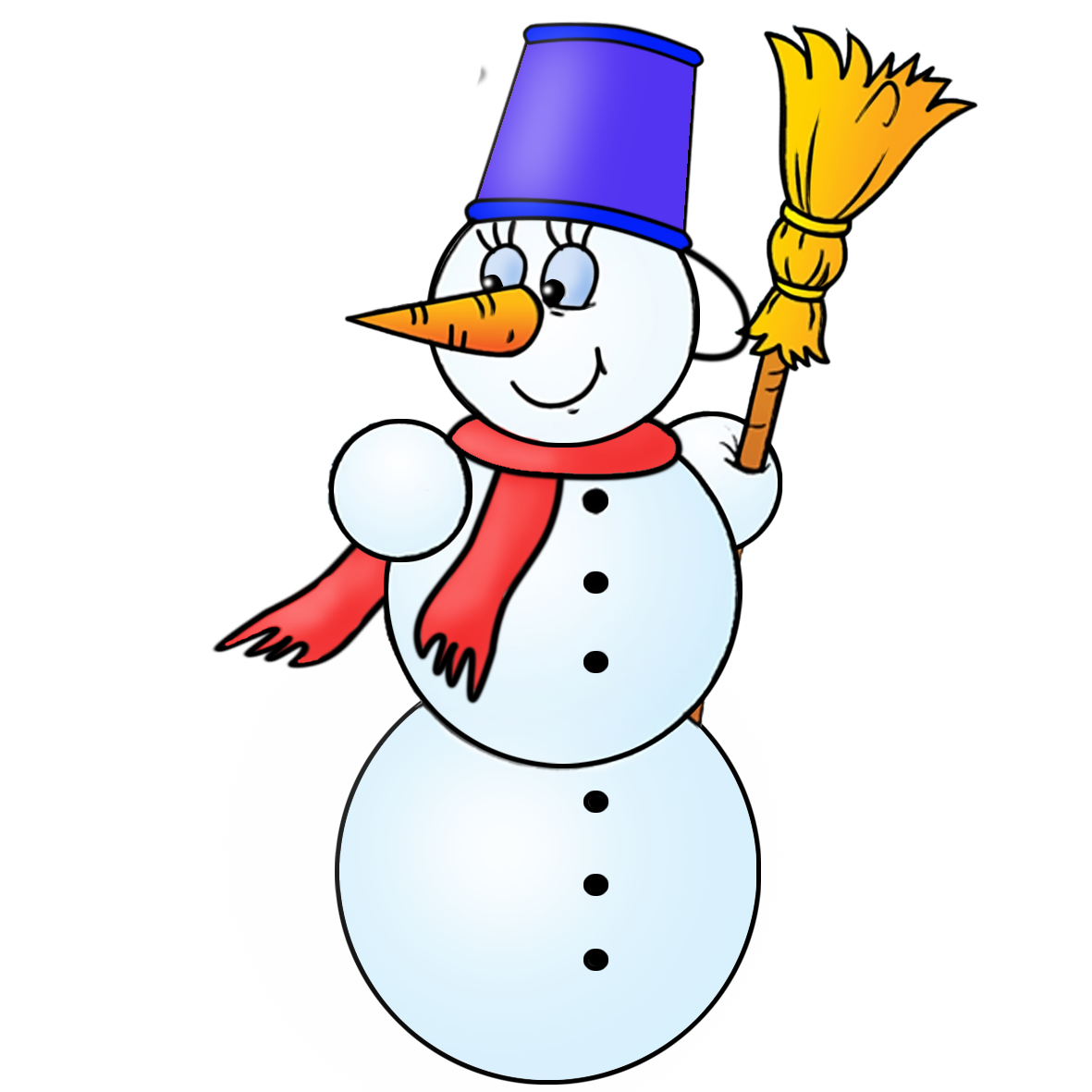 3 слога
СНЕ
ГО
ВИК
Определи количество слогов
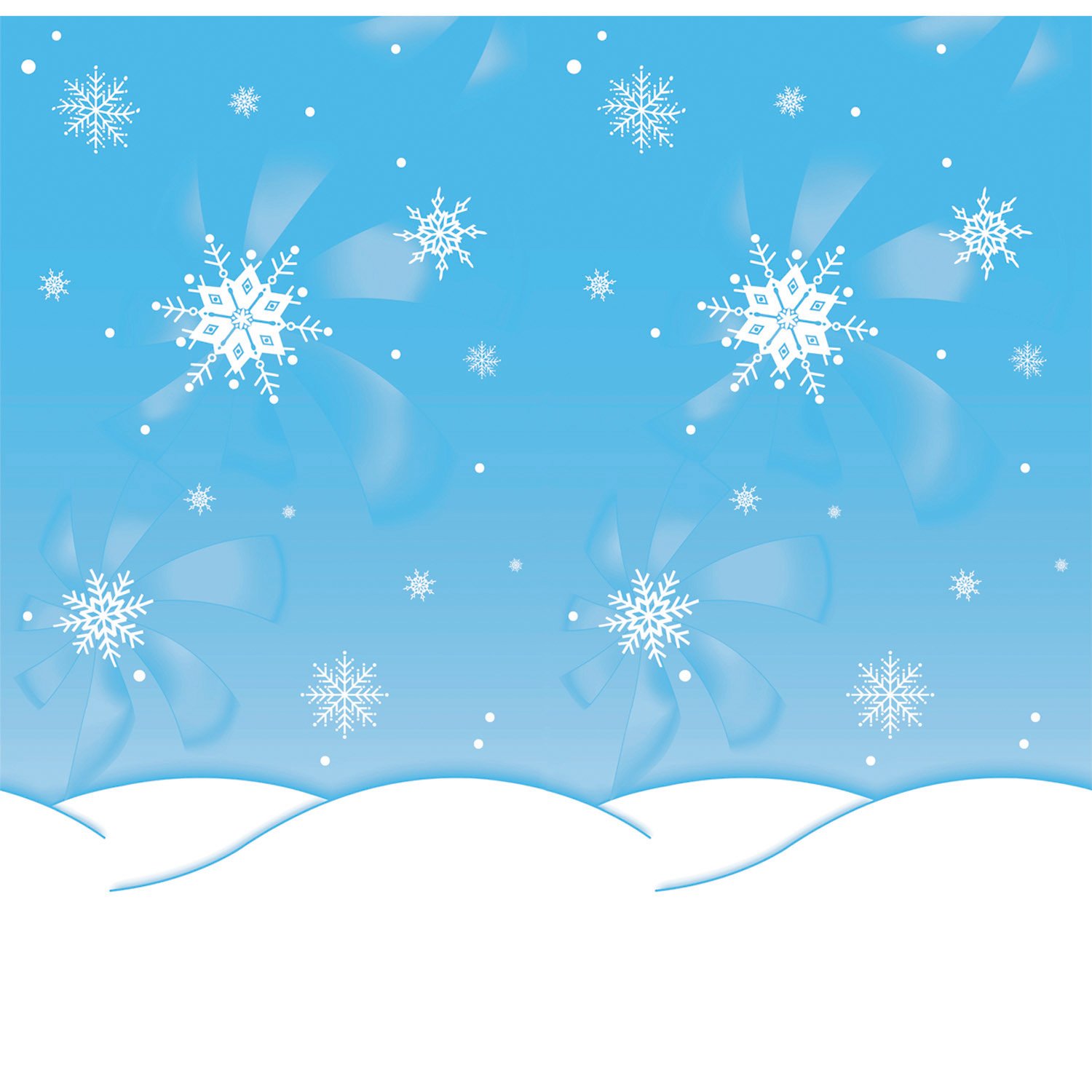 2 слога
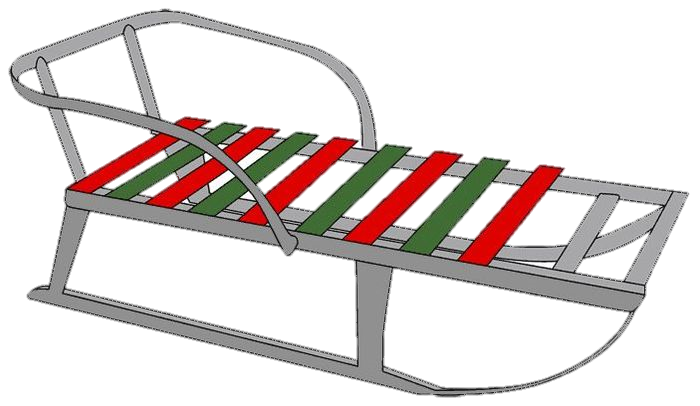 САН
КИ
Определи количество слогов
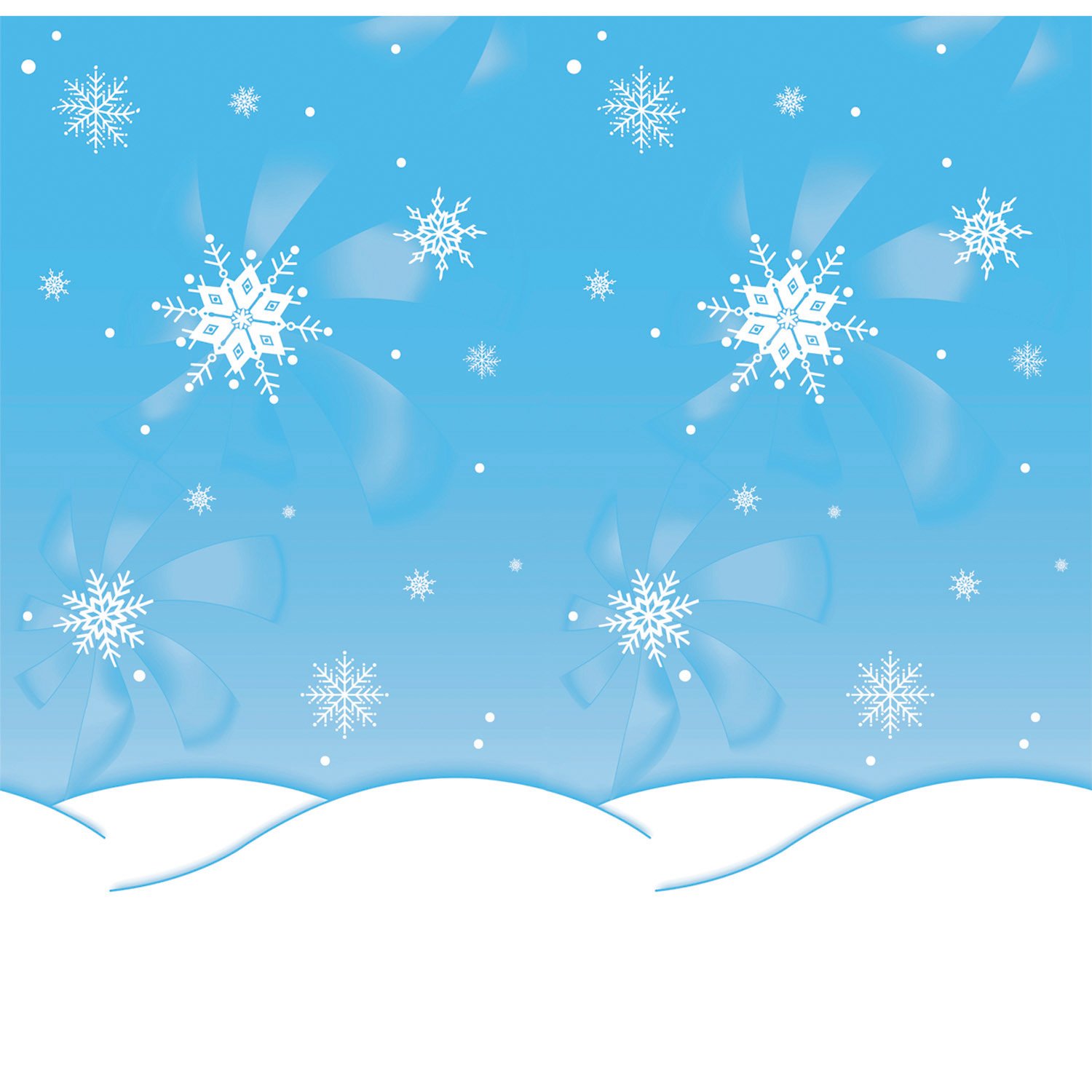 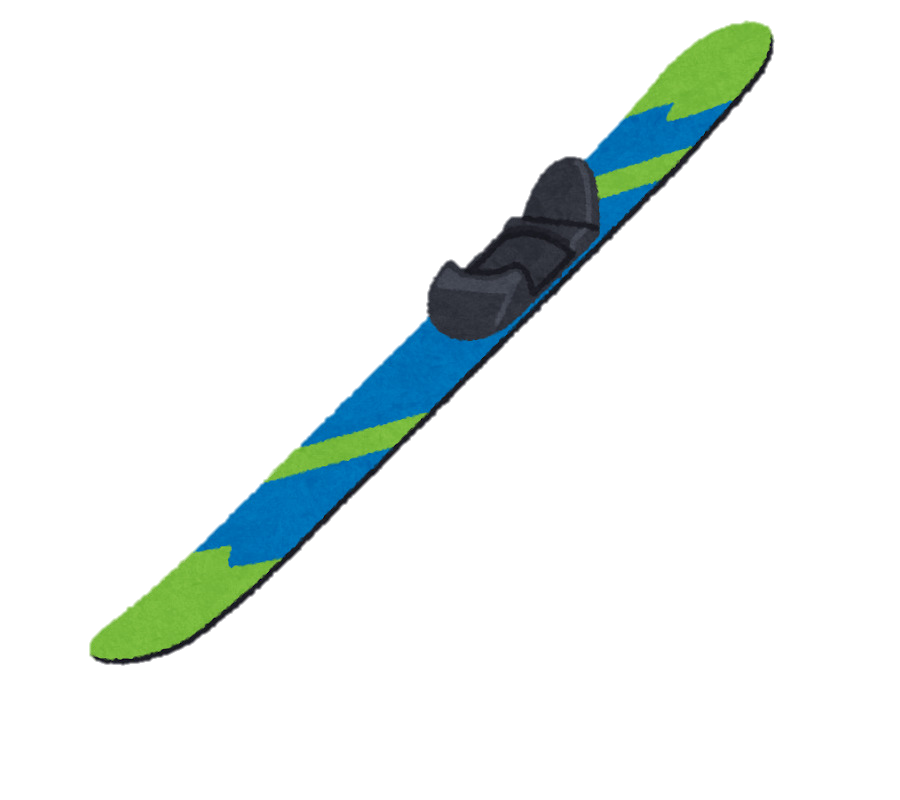 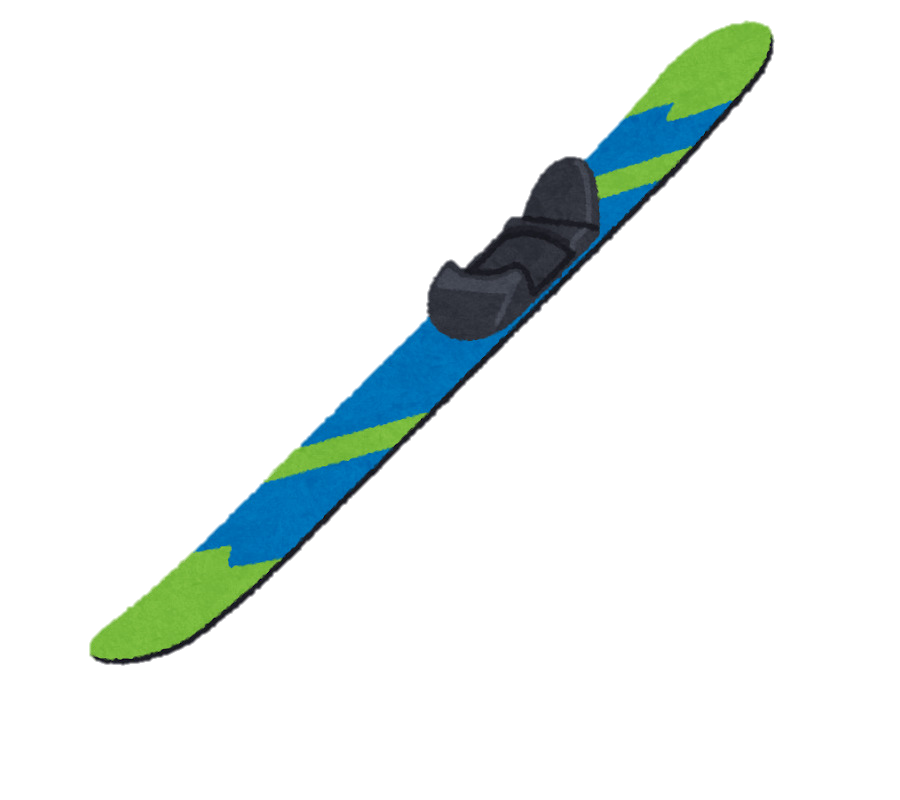 2 слога
ЛЫ
ЖИ
Определи количество слогов
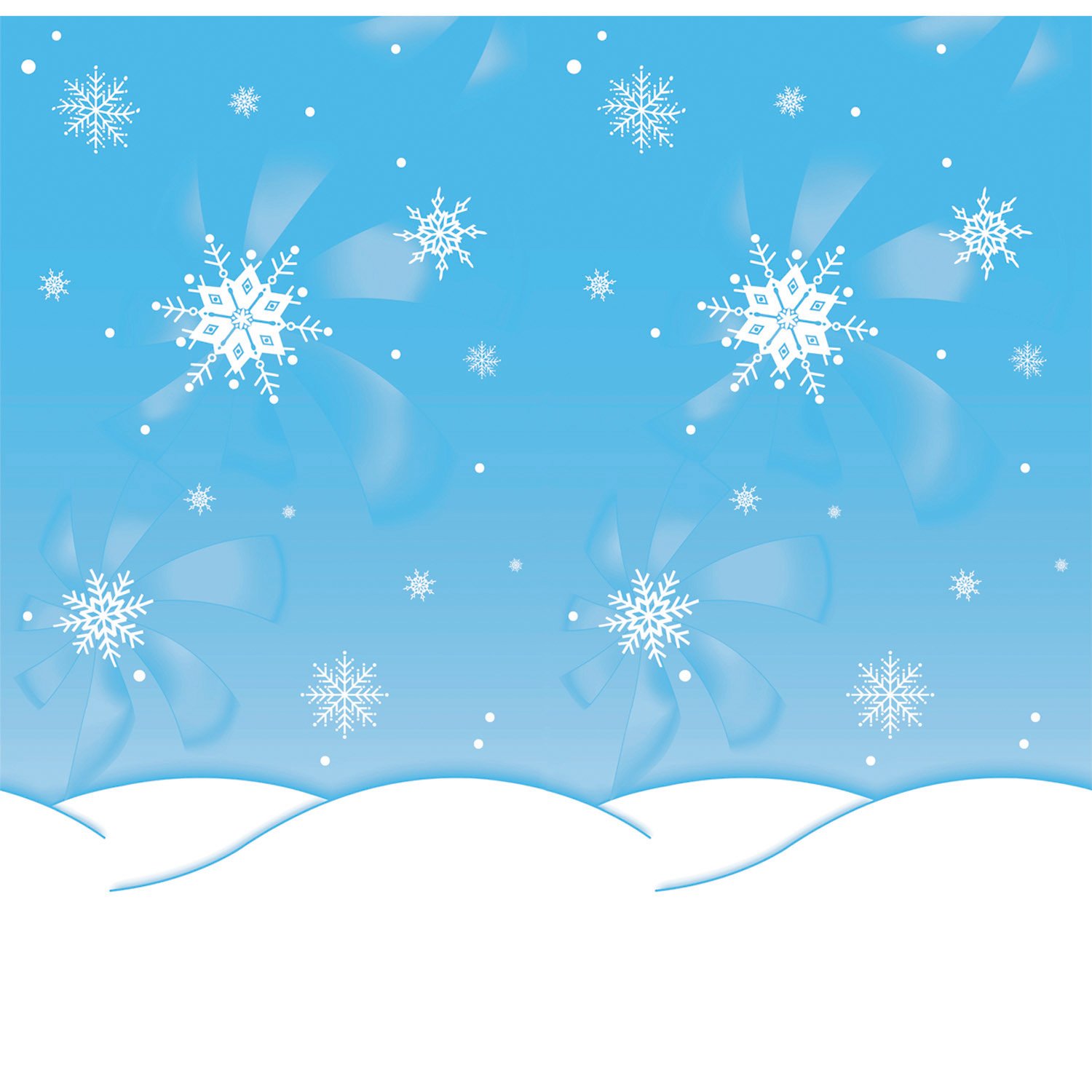 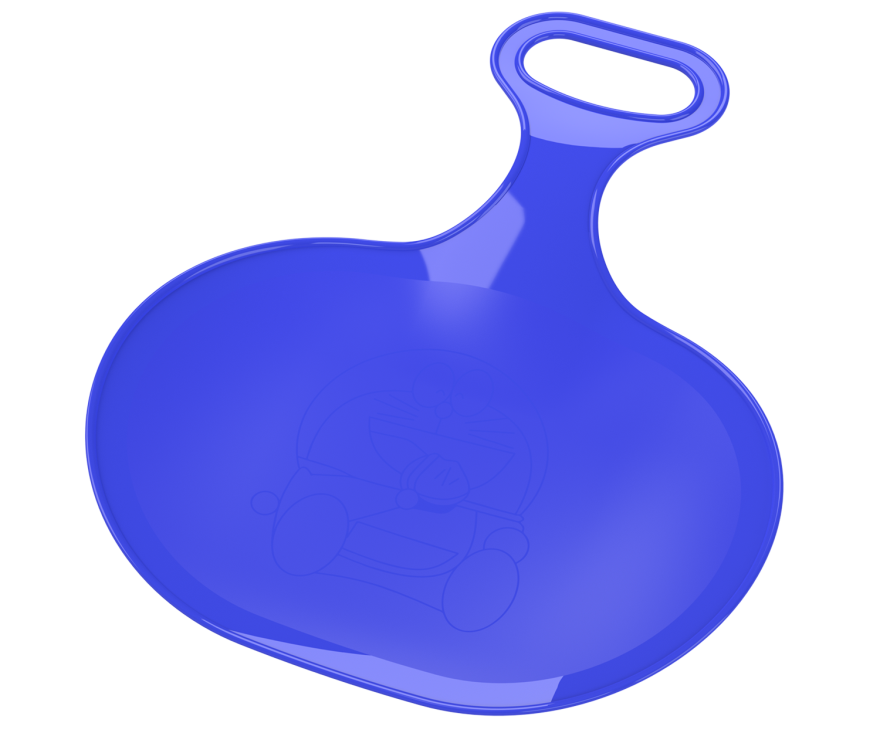 3 слога
КИ
ДЯН
ЛЕ
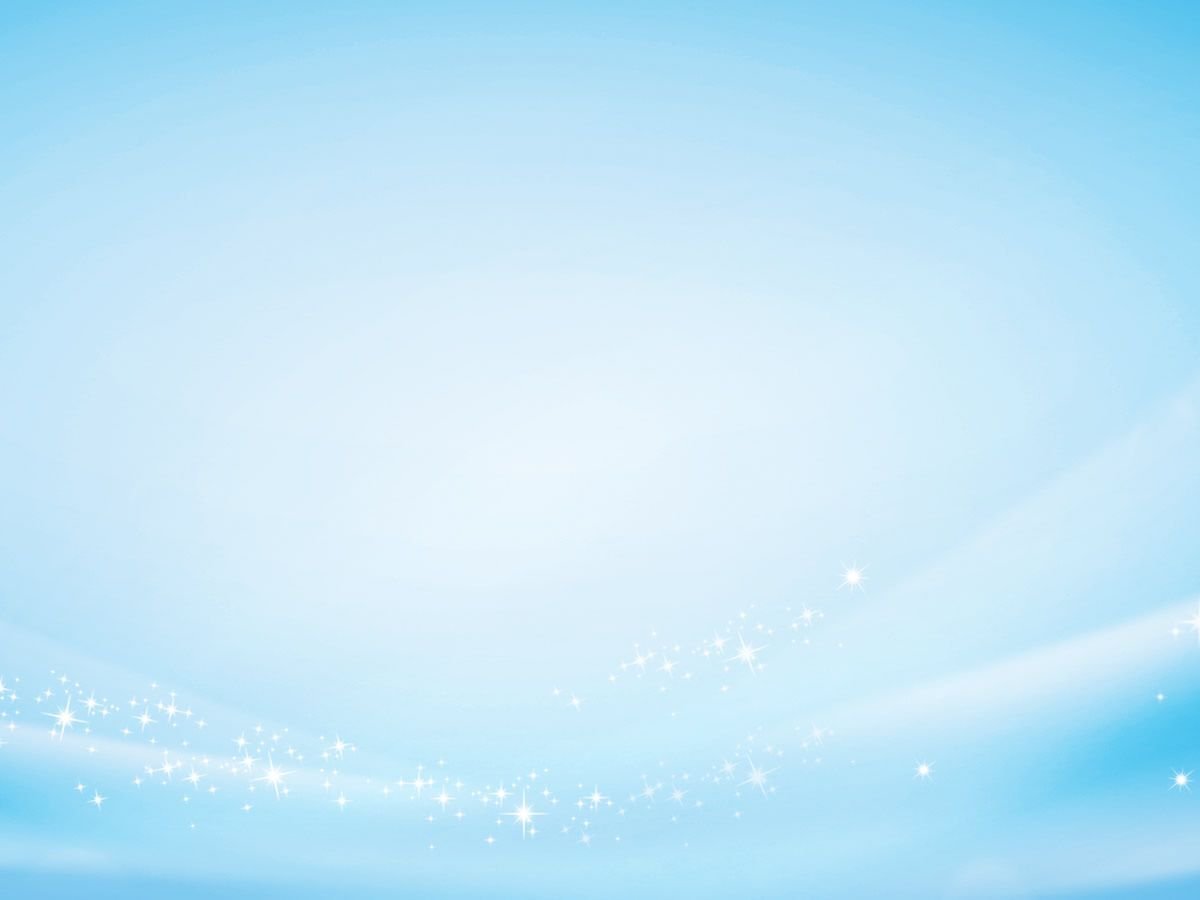 Жадина
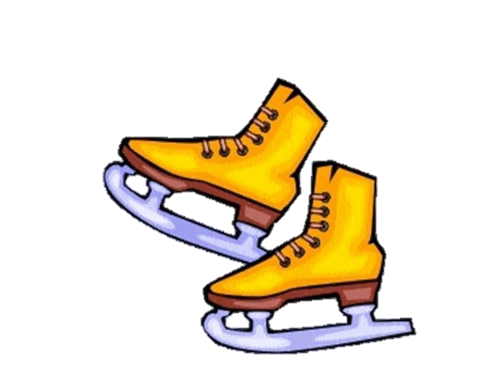 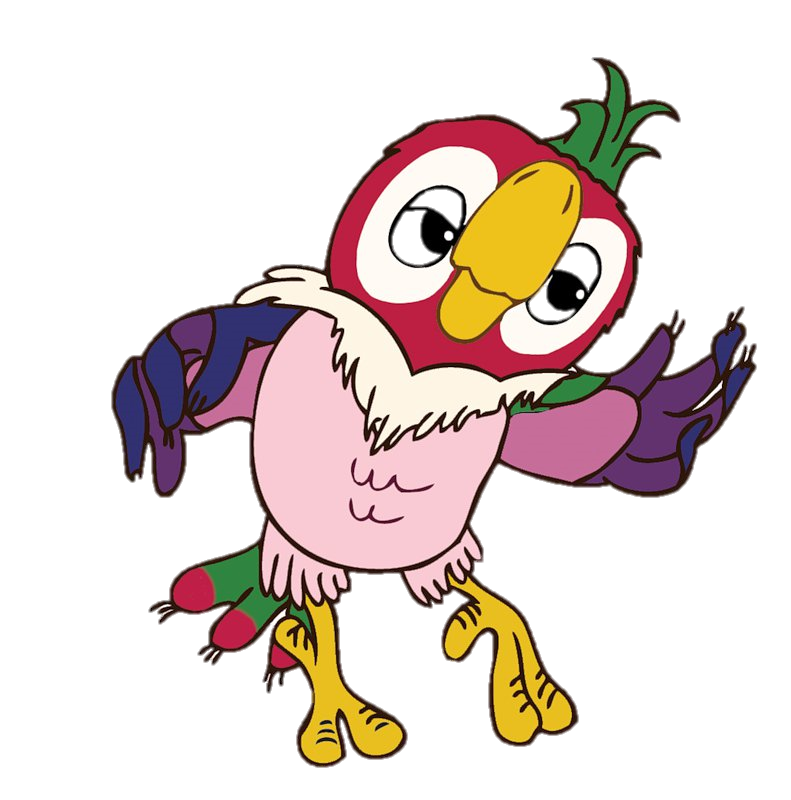 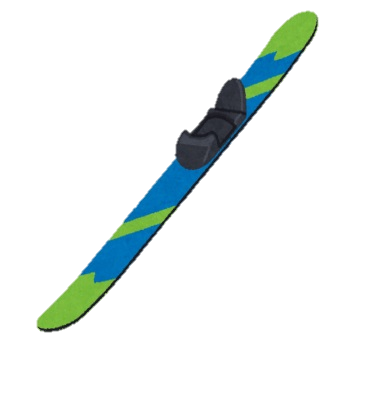 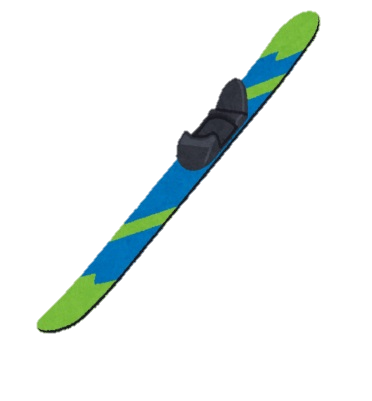 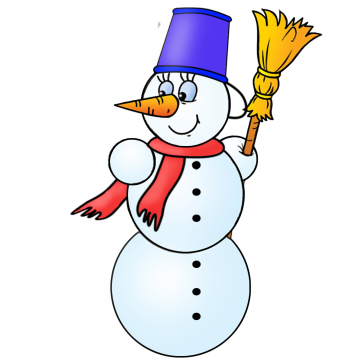 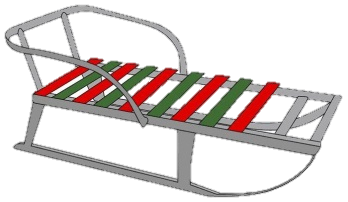 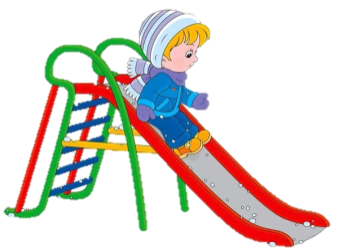 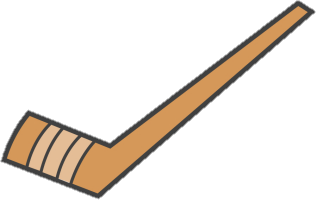 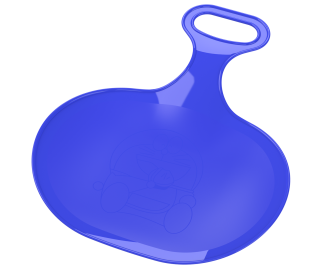 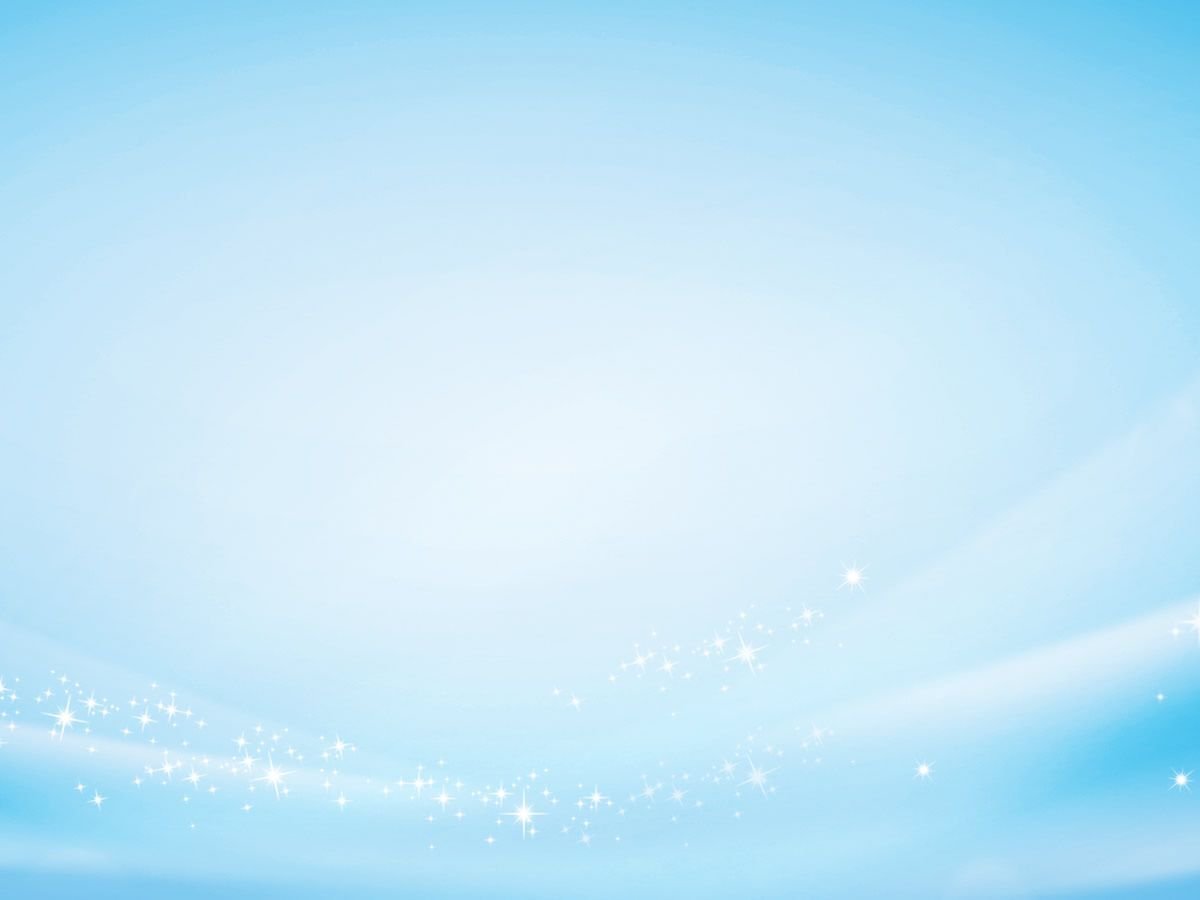 Какая картинка лишняя?
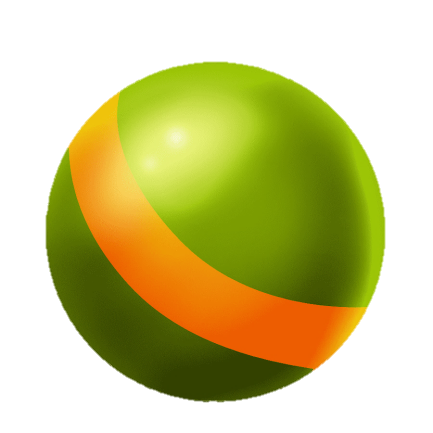 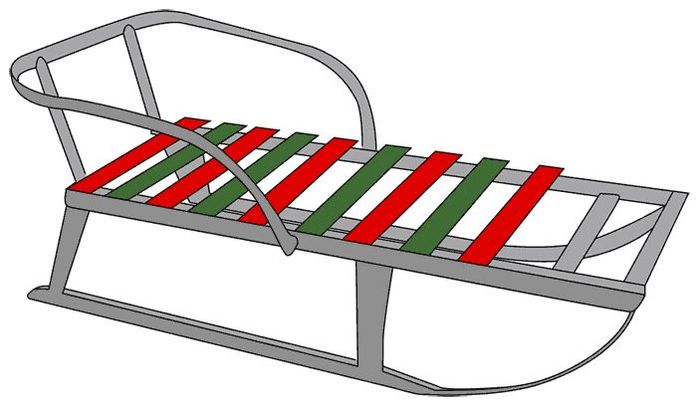 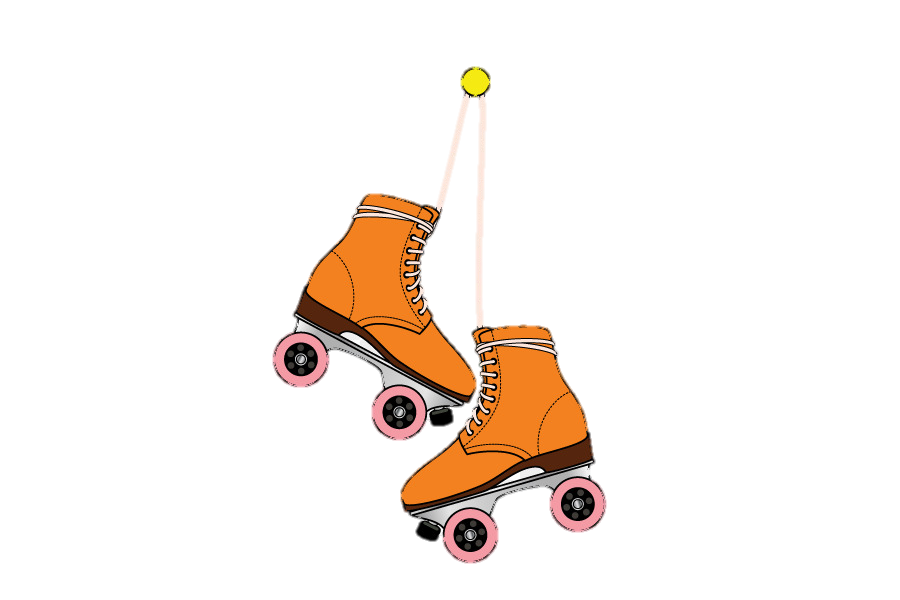 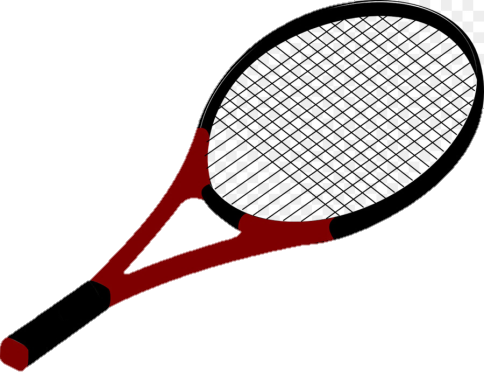 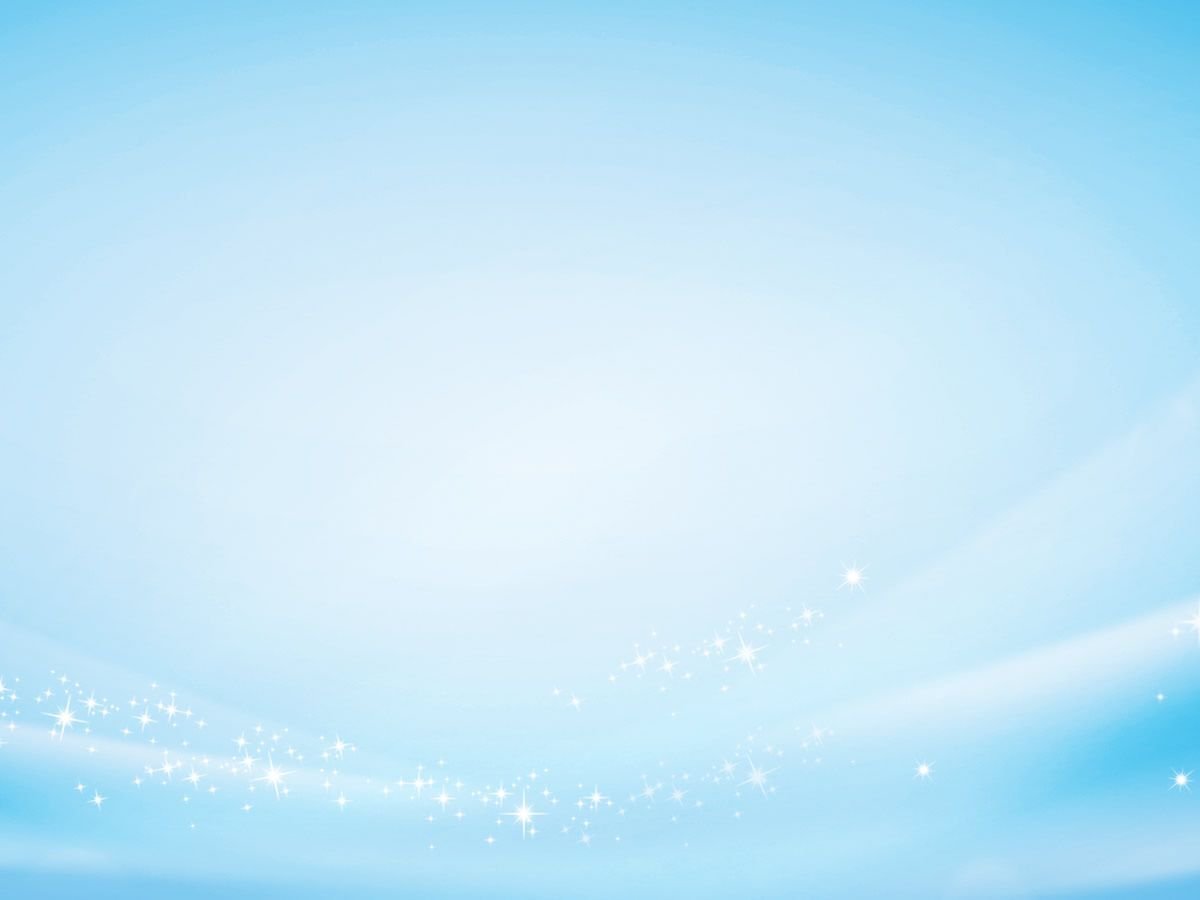 Какая картинка лишняя?
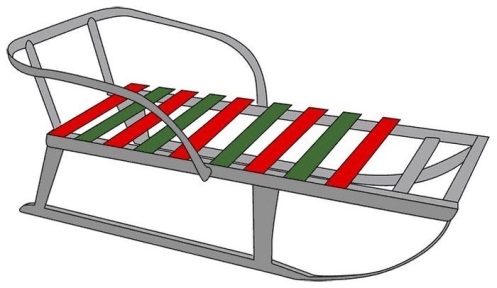 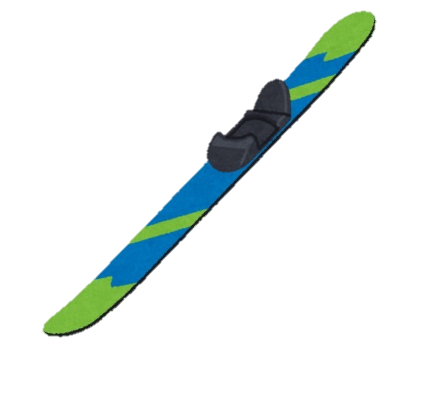 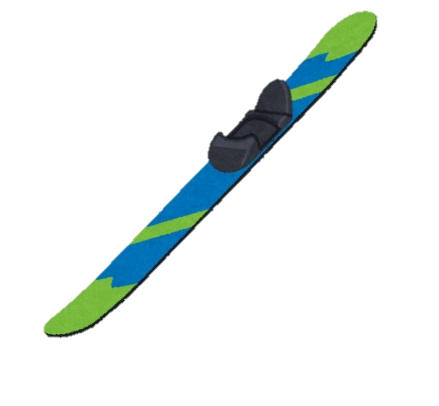 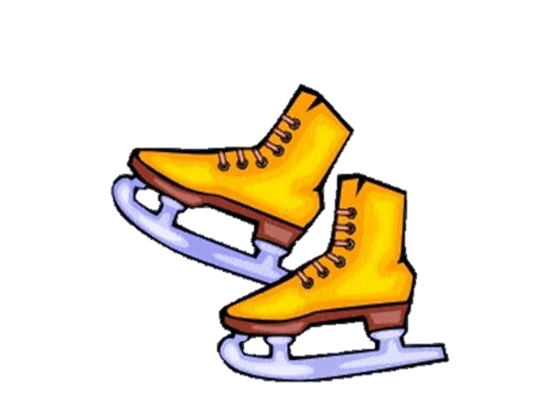 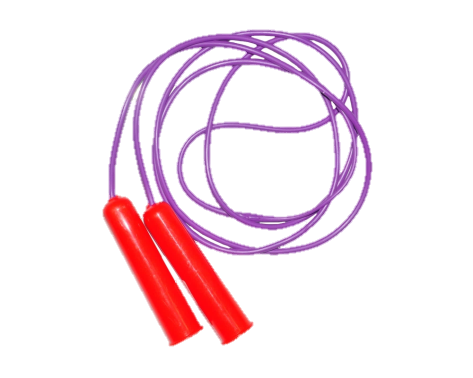 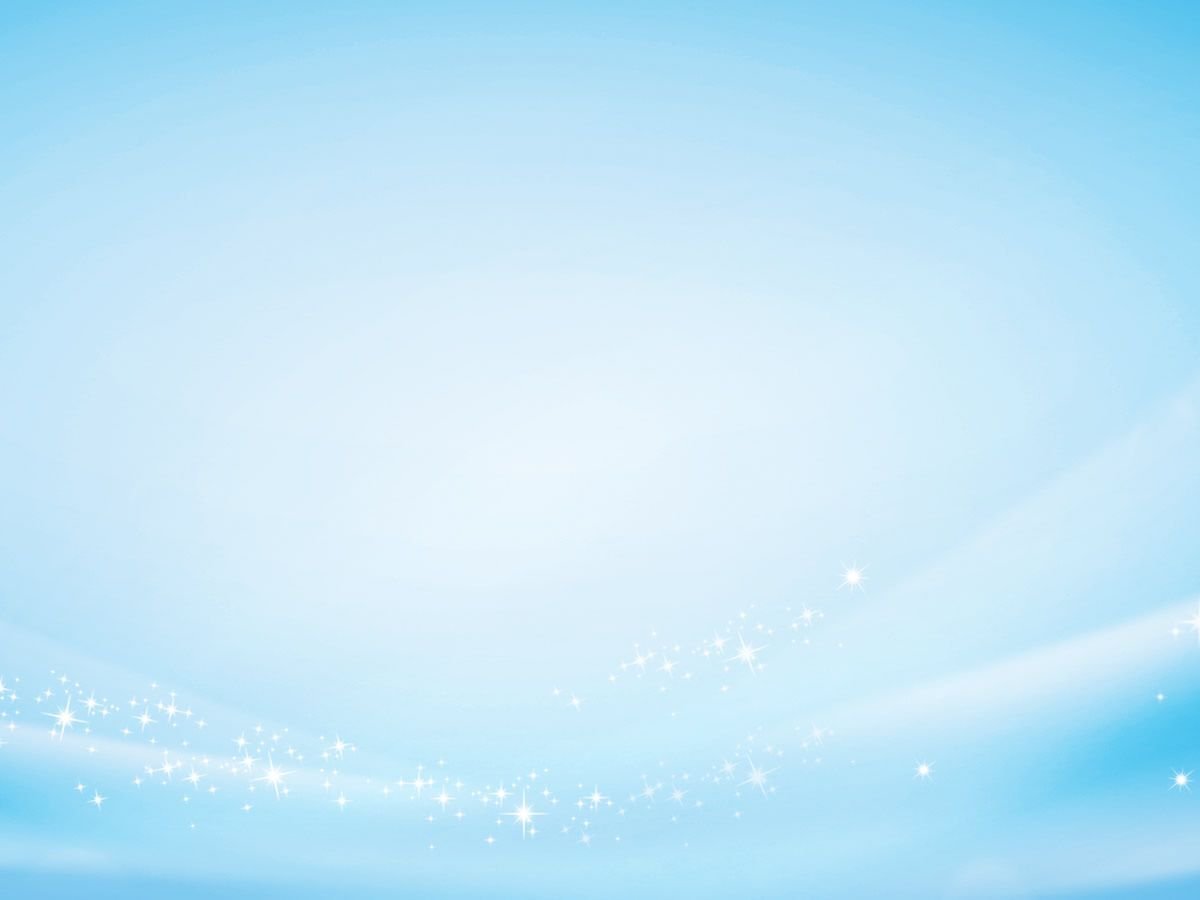 Какая картинка лишняя?
..
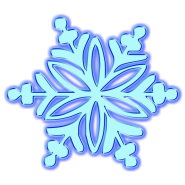 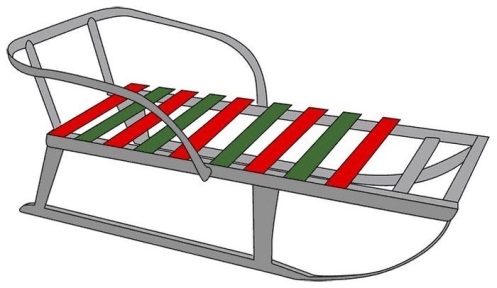 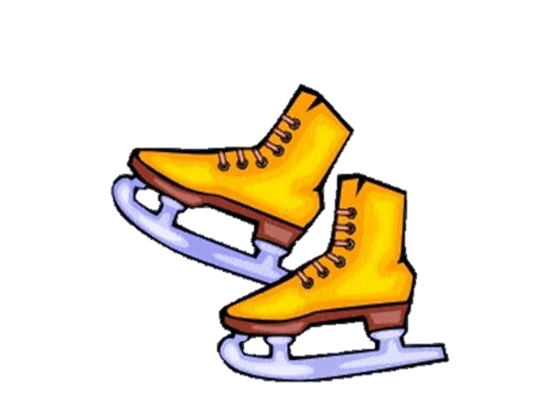 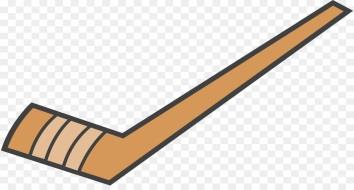 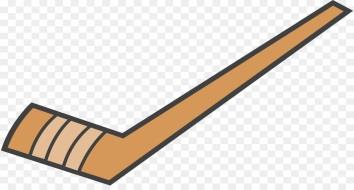 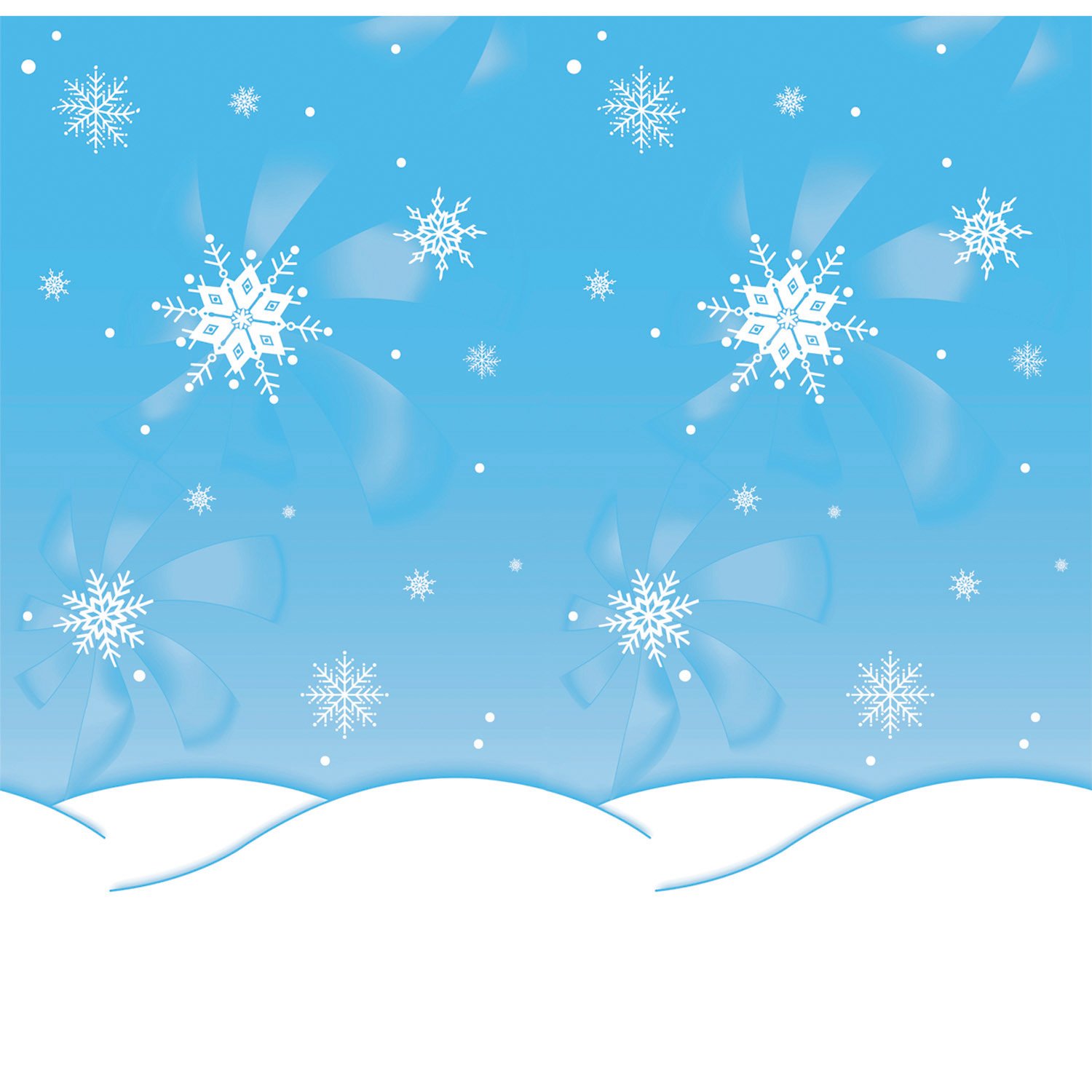 Расскажи, что где лежит?
(употребление предлогов)
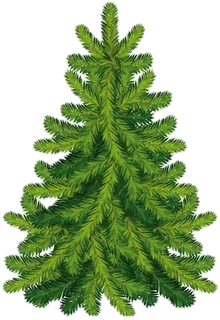 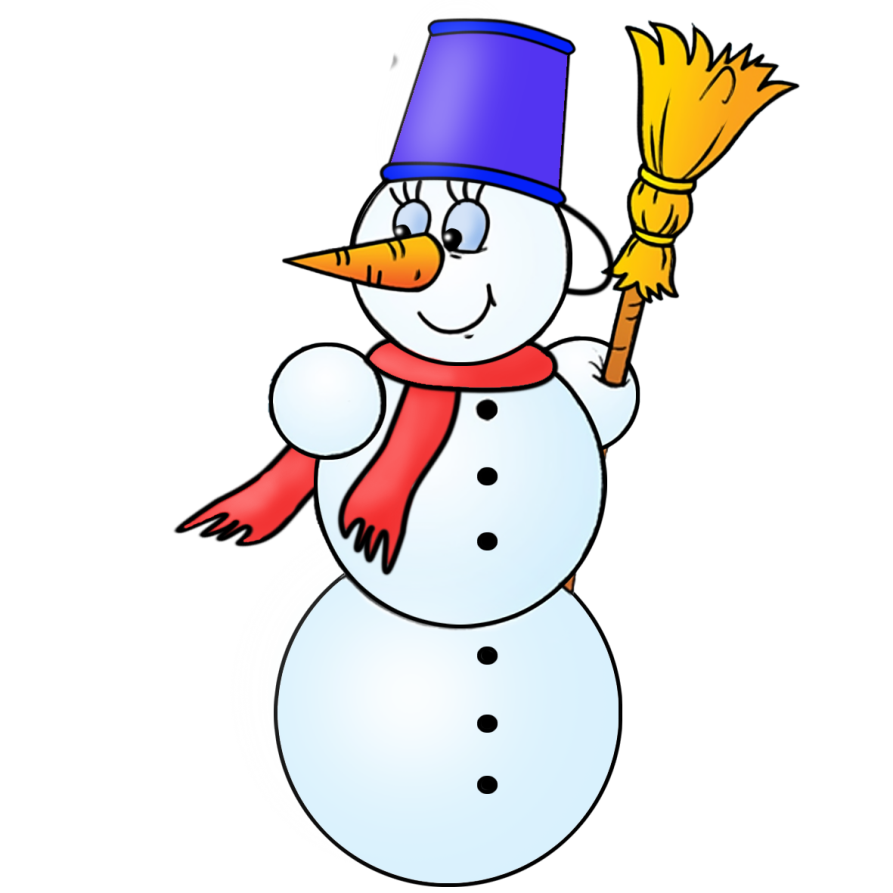 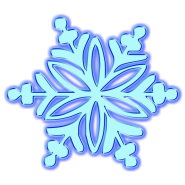 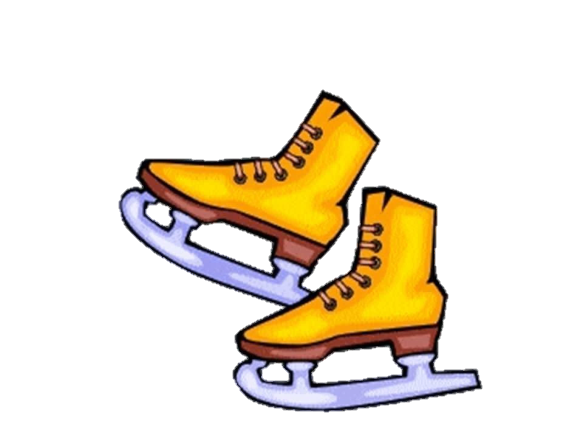 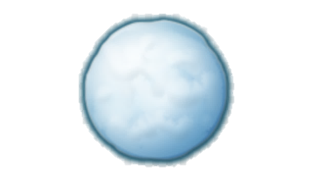 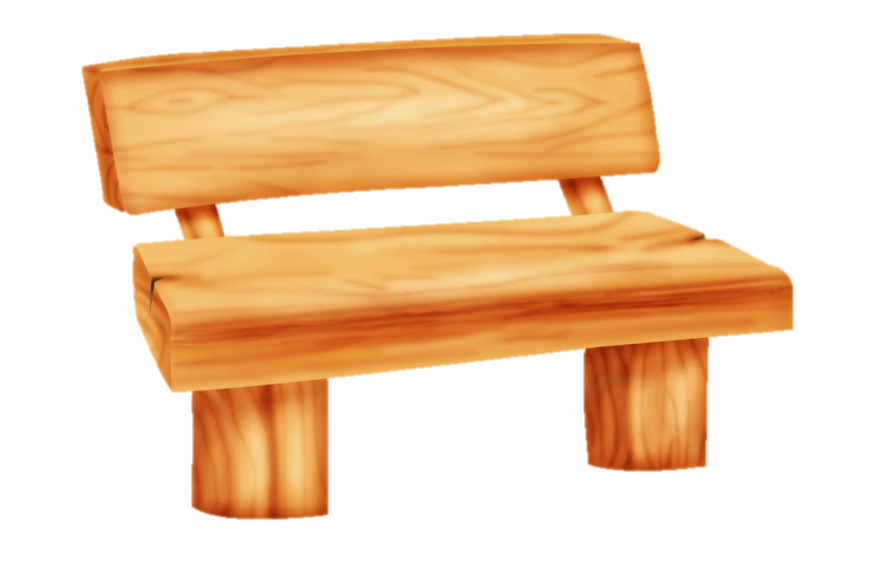 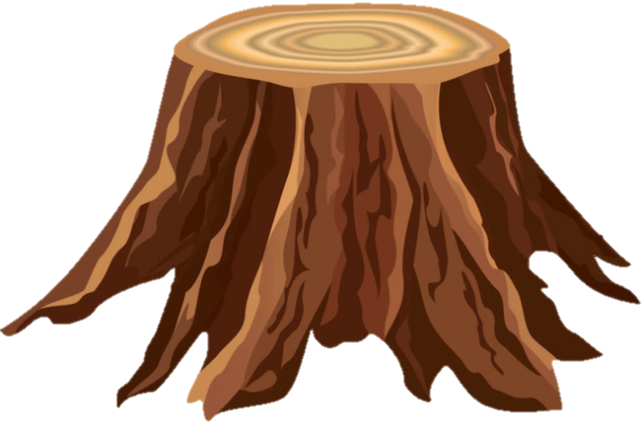 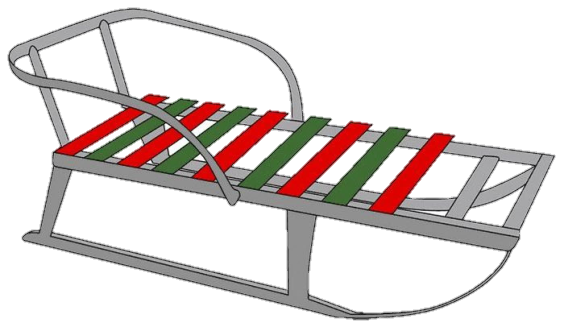 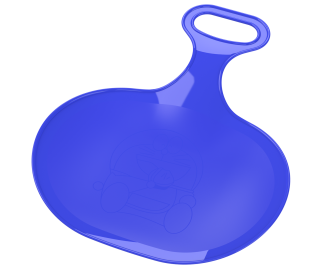